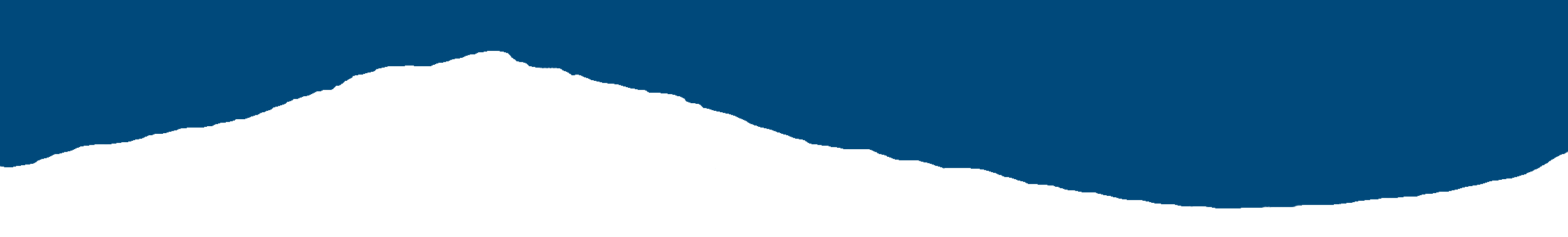 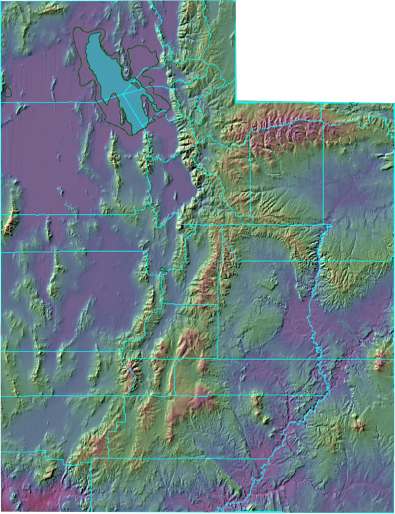 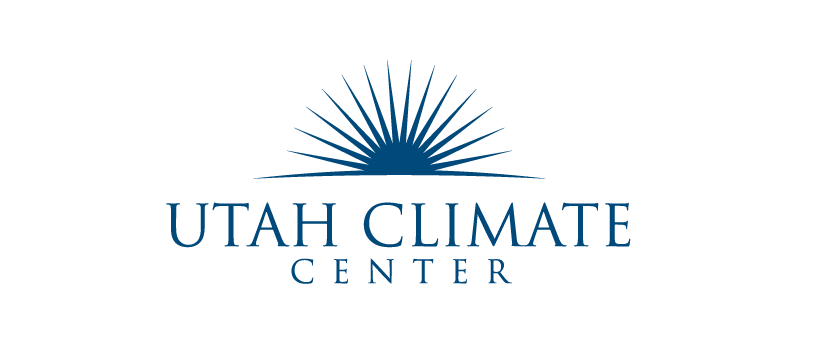 Pawel Szafruga
Research Technician
WSWC IMIS workshop
August 25-26, 2016
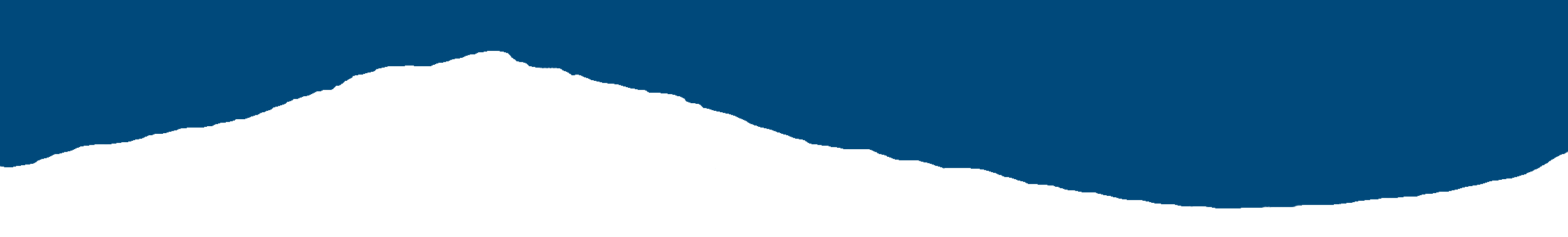 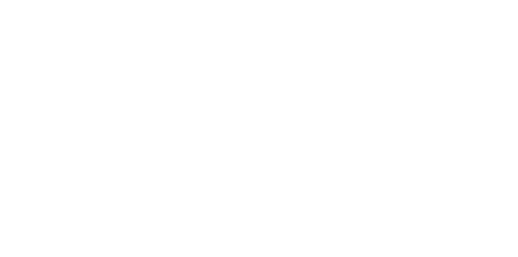 Personnel
Budget
State allocation ~ $400,000
director/state climatologist
Supplements:
research grants
returned overhead
contracted services
USU Extension
BOR
academic researchers
staff meteorologist
physicist/education specialist
statistician
Expenditures:
technicians
60% salaries
30% contracted IT services
10% maintenance
contracted IT services
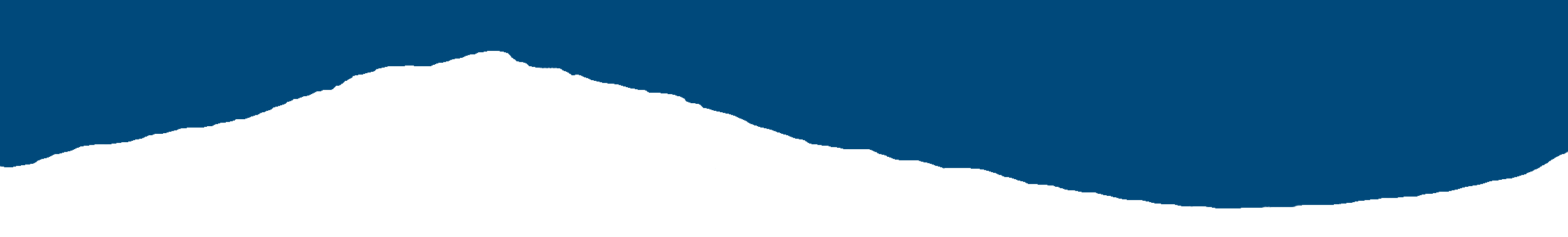 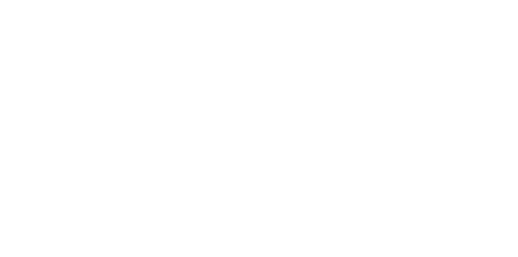 Service
Research
climate data
climate extremes, variability, trends
drought
instrumentation networks
dynamics & ENSO
forecasts & projections
severe weather
tropical cyclones
outreach & education
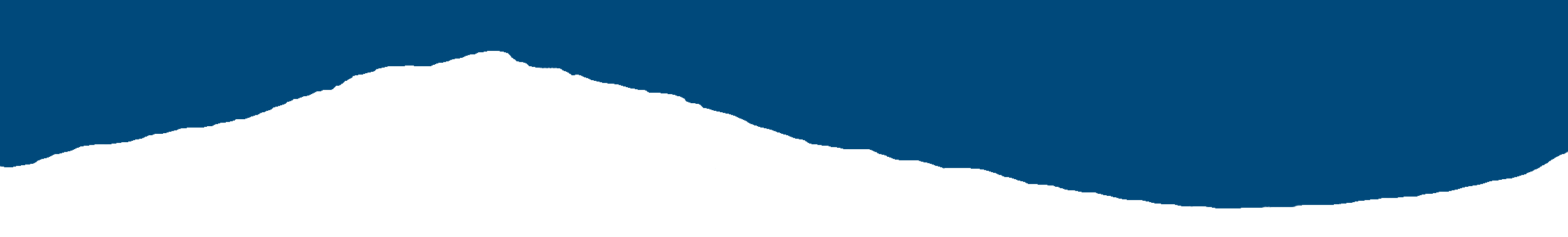 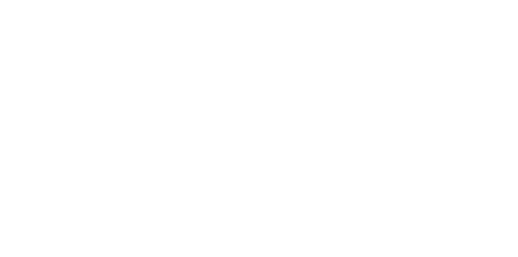 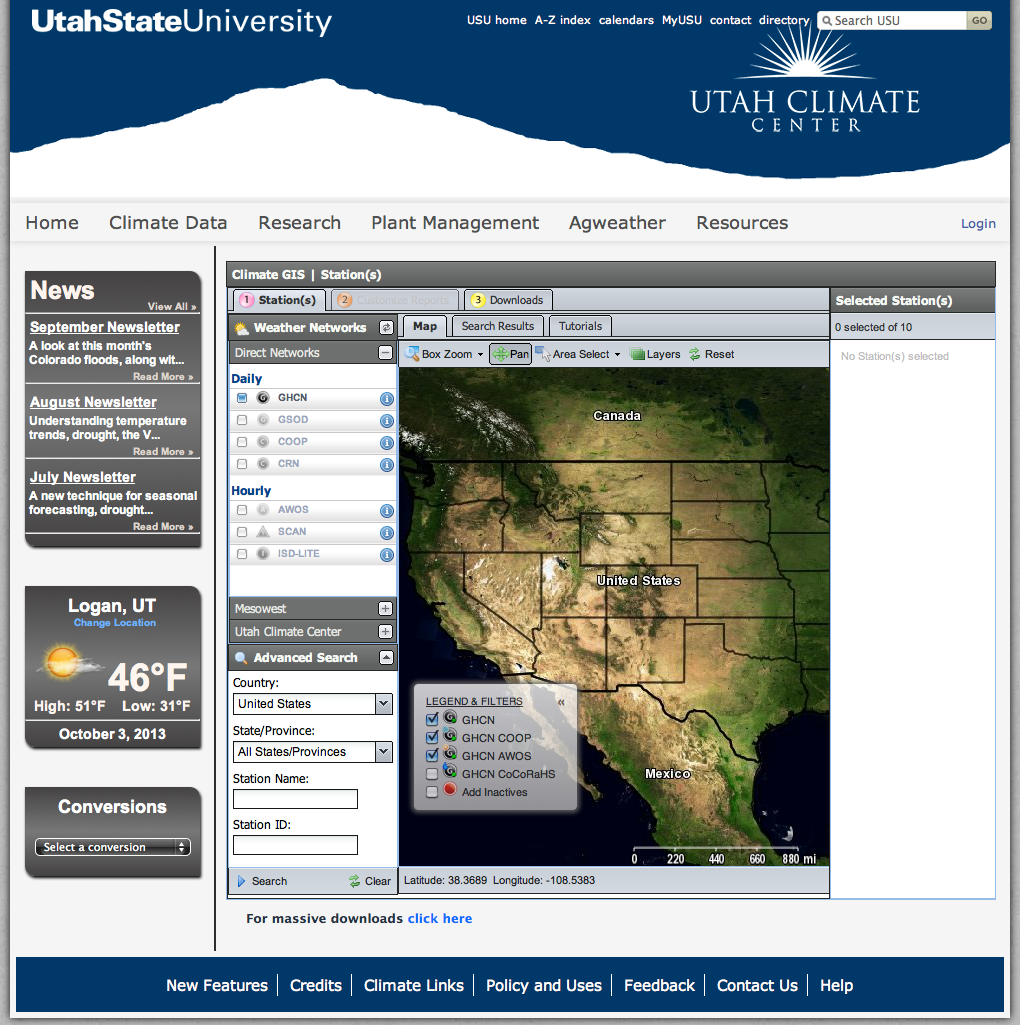 climate.usu.edu
Service
Access:
Data from our stations
Over 160,000 other 
	stations!
Inversion forecasts
Pest management
Other resources
data networks
instrumentation networks
forecasts & projections
outreach & education
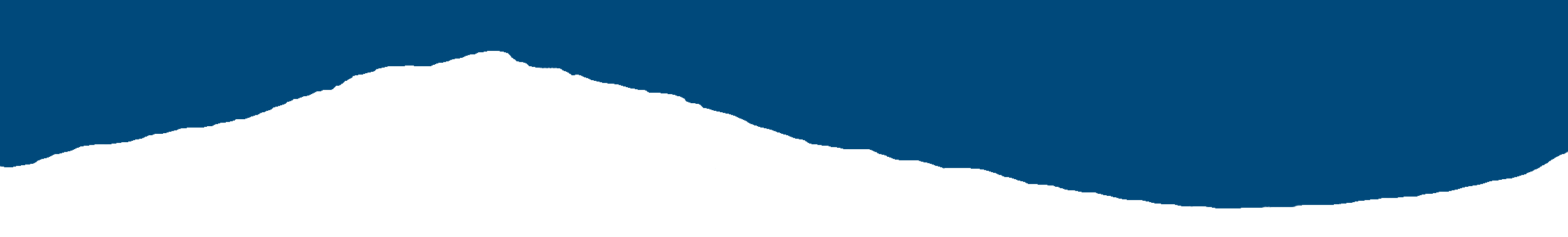 Automated data collection and processing scheme
climate.usu.edu
Remote communication
Data logging
RF/Cell 
telemetry
CR1000 loggers 
and peripherals
Data harvest – at 5 - 15 minute intervals
Current condition, hourly and daily 
tables collected via CSI Loggernet
Service
data networks
Loggernet’s Split program & Perl script
Recode bad data and append 
current condition master file
instrumentation networks
Data editing
Assign treatment variables
Apply computational functions
Transposing
Plotting
Web posting
Error checking
forecasts & projections
SAS integrated system software
outreach & education
Ingest into SQL database
Email notification of suspect data
Numeric
 flag missing values
 identify outliers
 flag suspect data
Graphical check plots
 plot each sensor
    - for the year
    - for the past week
Web data presentation & products
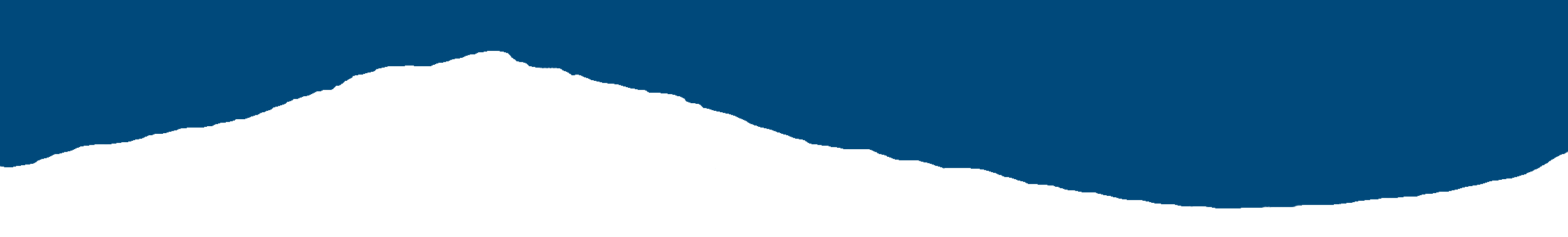 Web interface (UCC networks)
climate.usu.edu
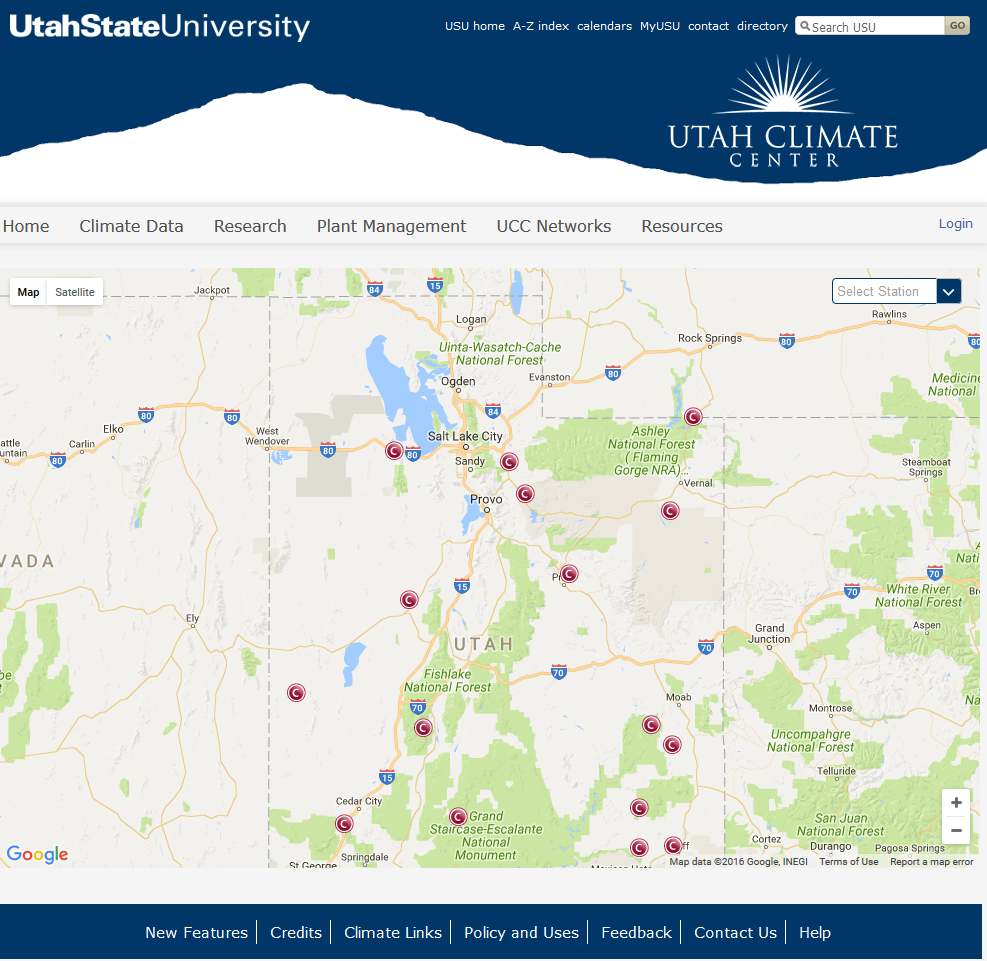 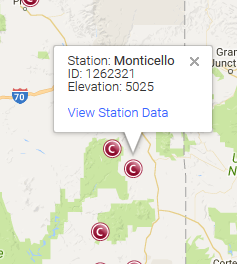 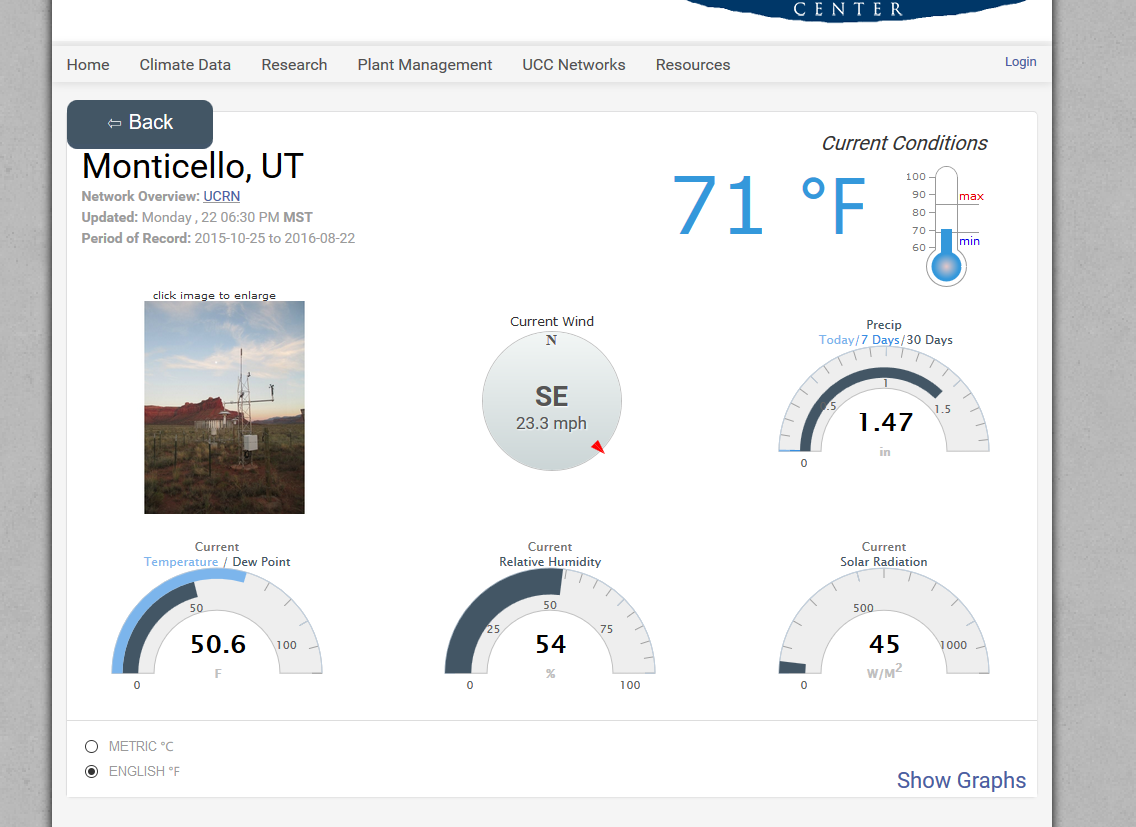 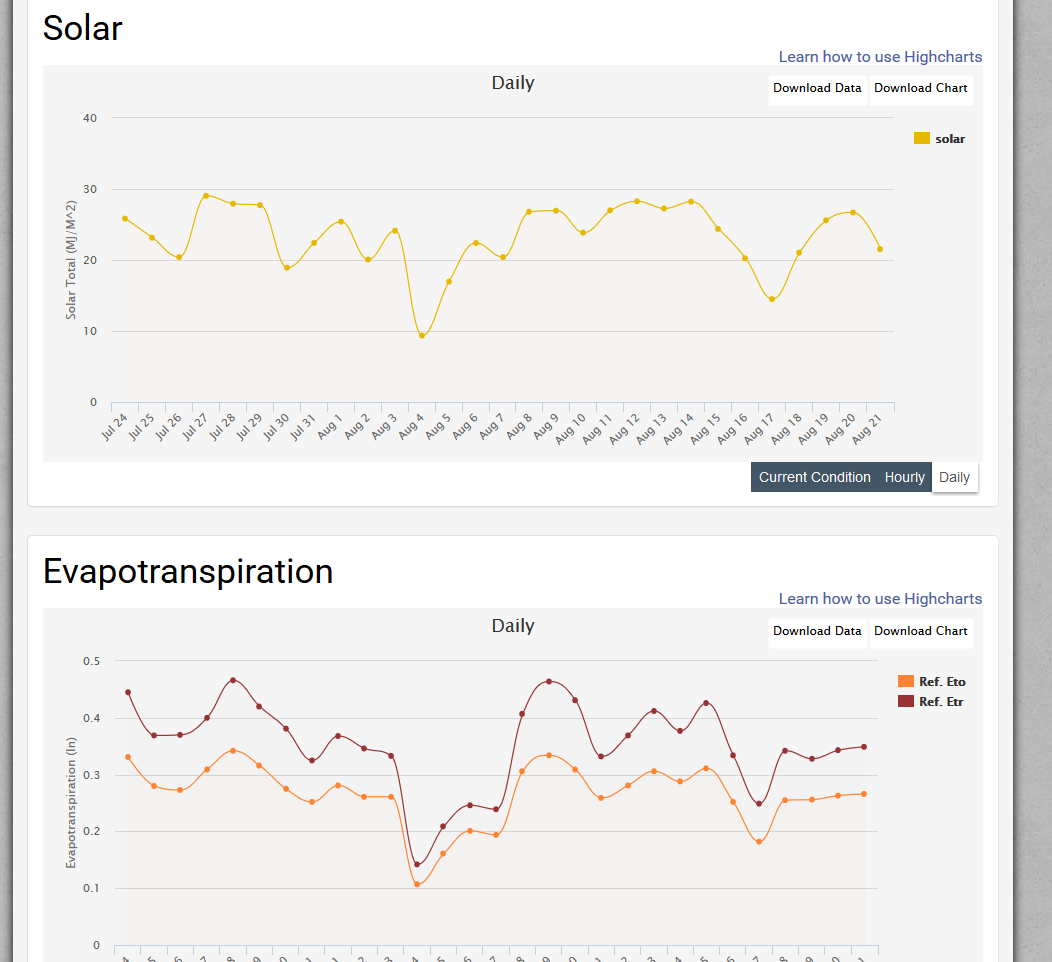 Service
data networks
instrumentation networks
forecasts & projections
outreach & education
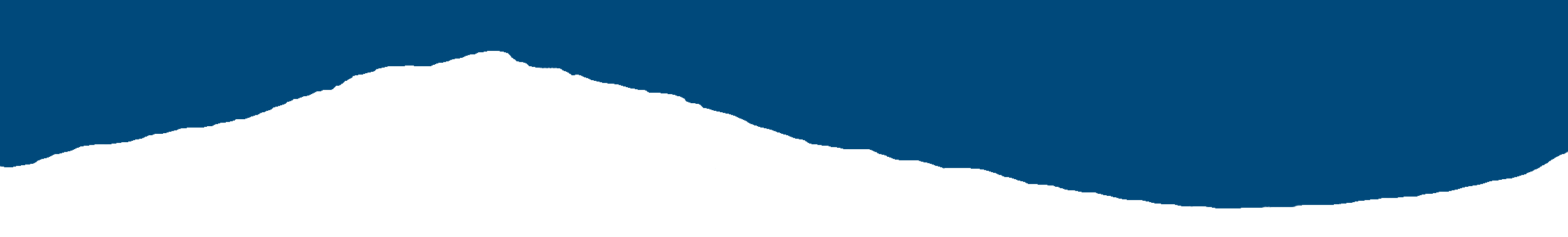 Web interface (QA/QC)
climate.usu.edu
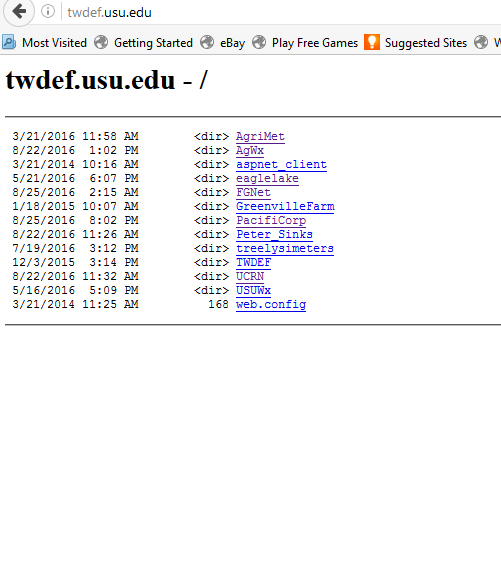 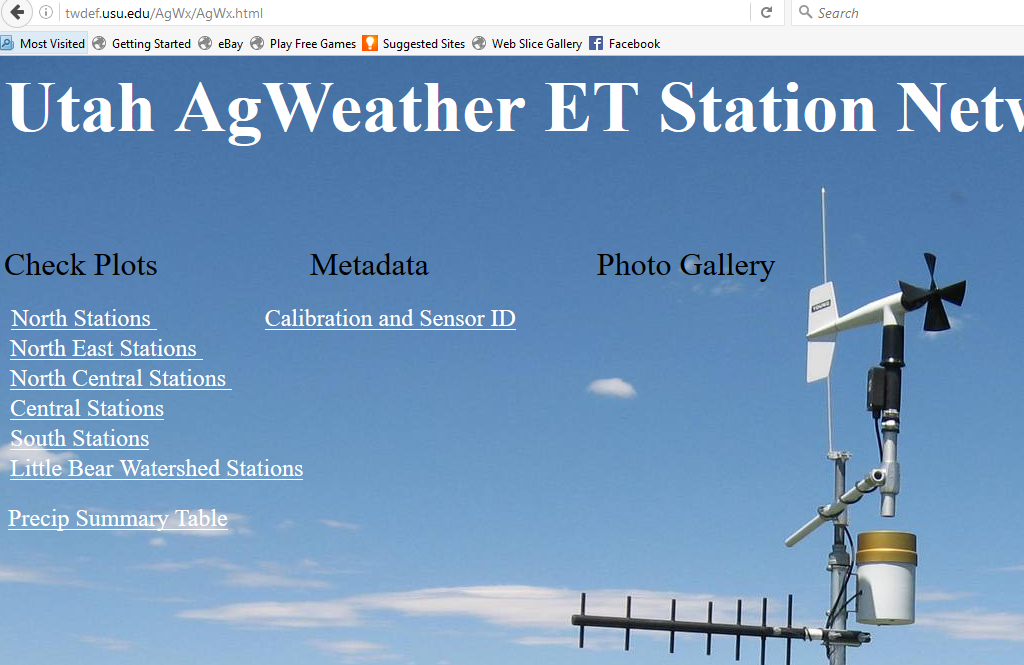 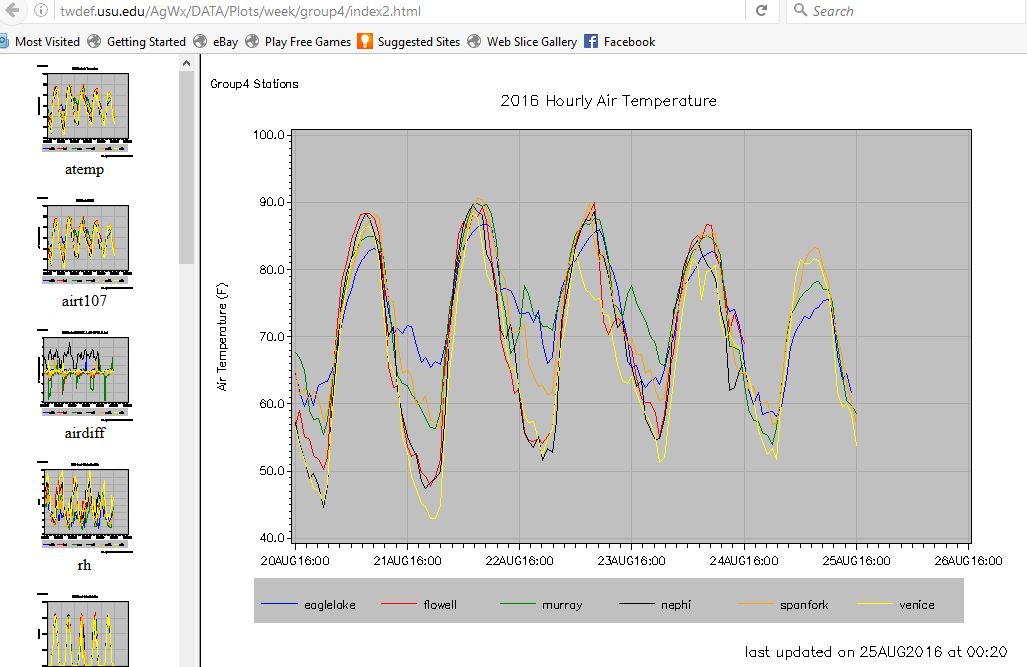 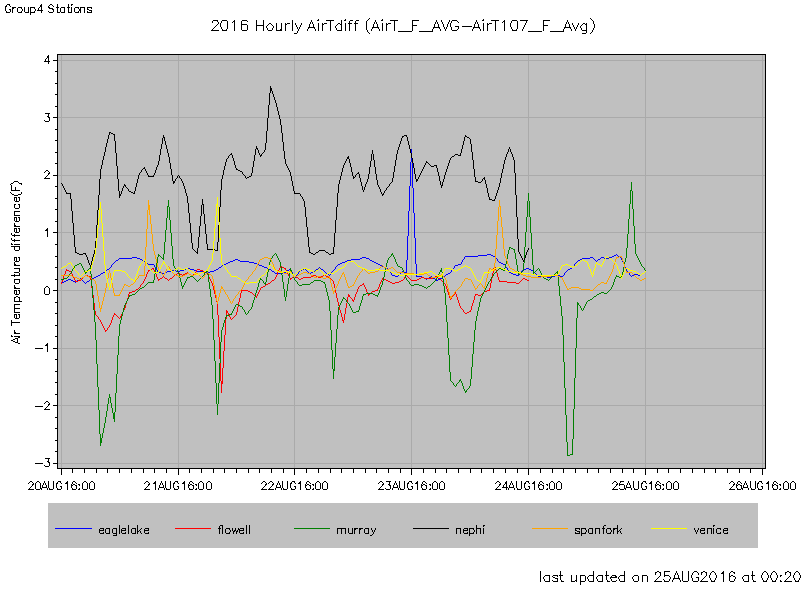 Service
data networks
instrumentation networks
forecasts & projections
outreach & education
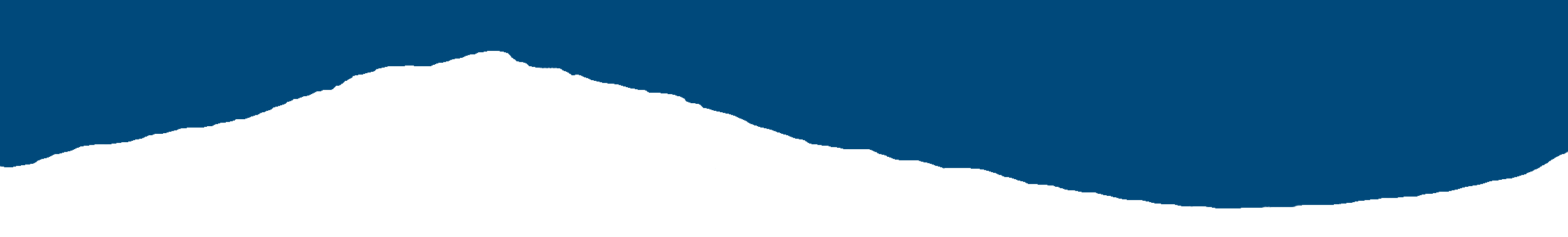 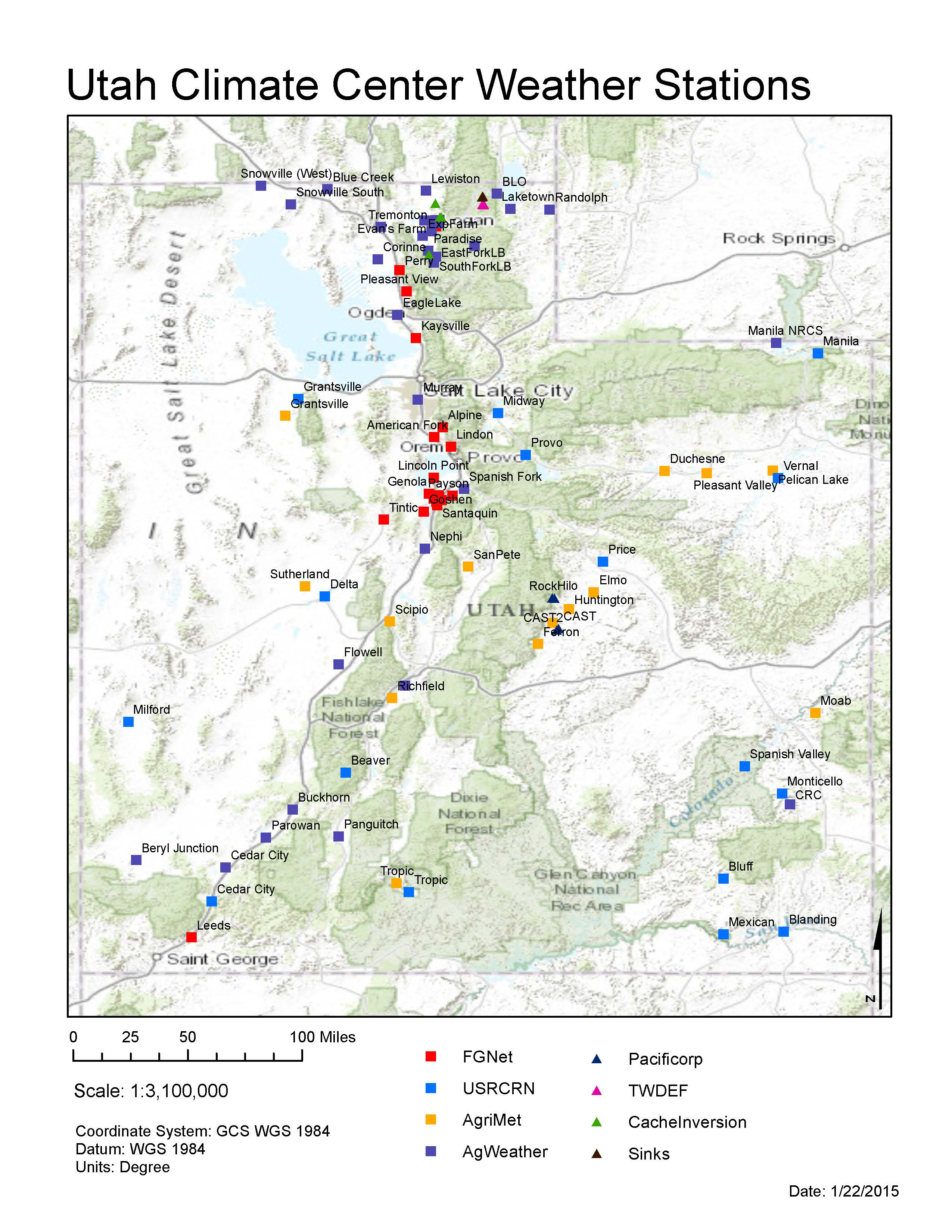 128 stations
 5 networks
Service
FGNet          24
data networks
AgWx           35
instrumentation networks
AgriMet        20
forecasts & projections
UCRN          16
Research     33
outreach & education
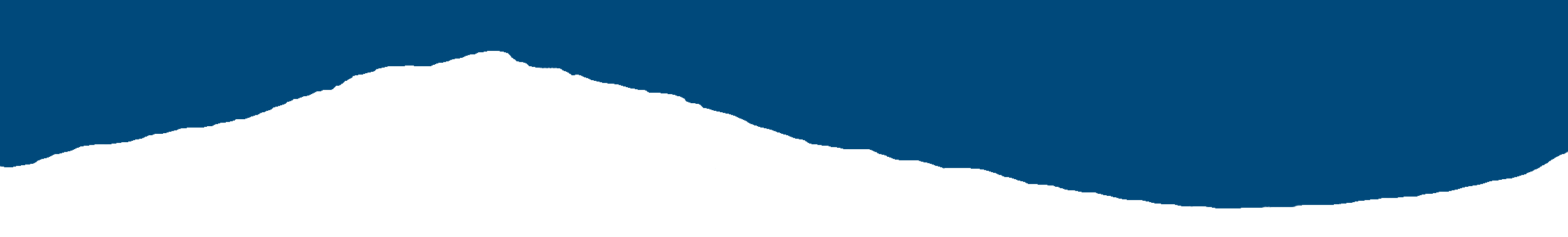 AgWeather Network
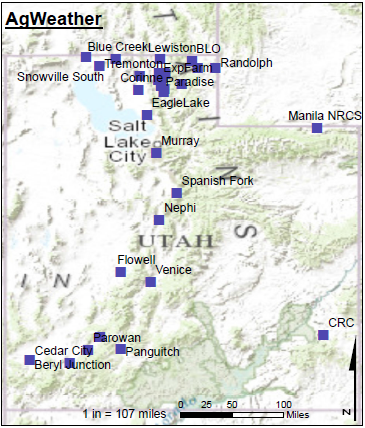 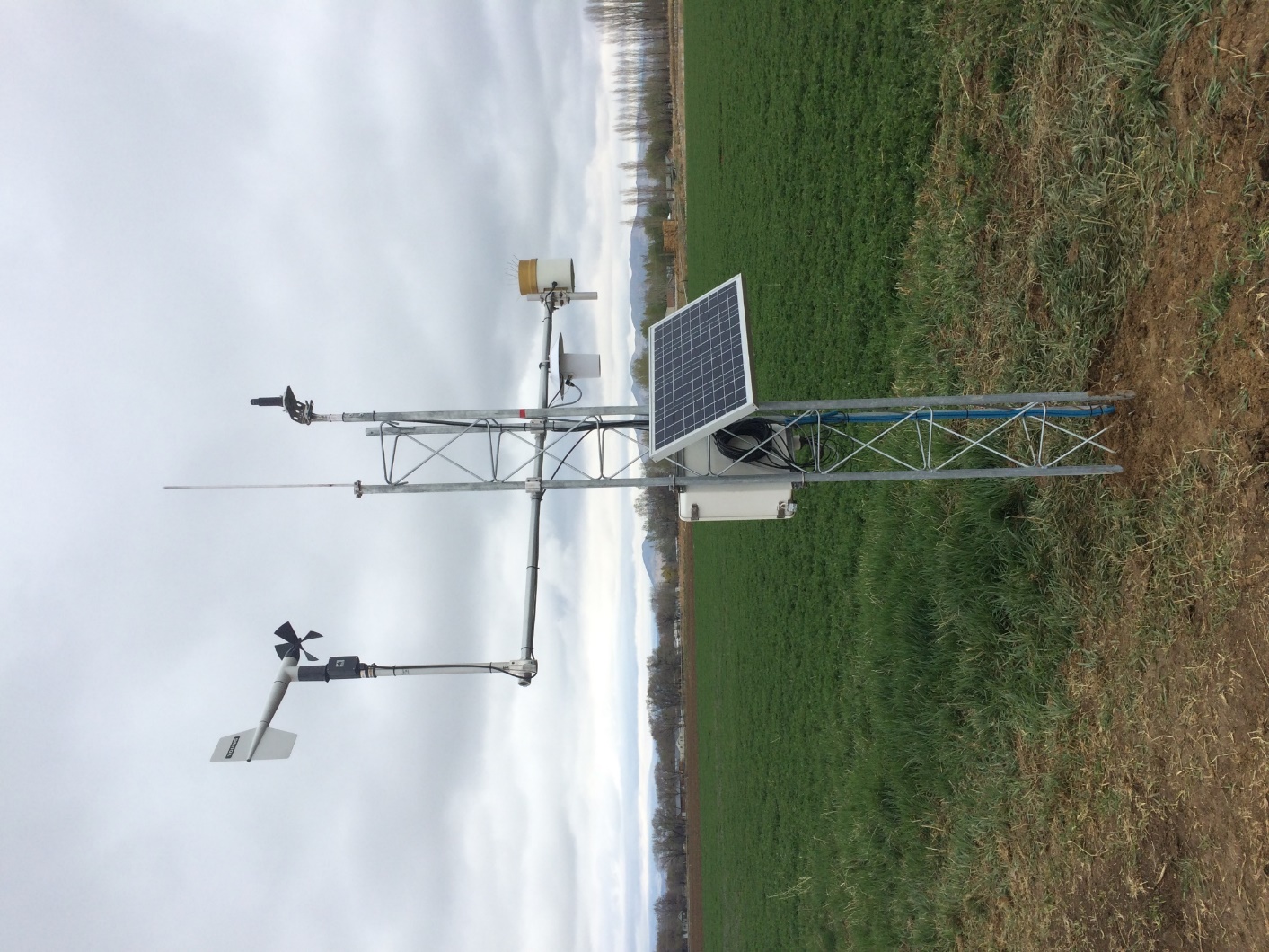 Service
data networks
instrumentation networks
forecasts & projections
outreach & education
35 stations 
ETo from Campbell Scientific ETsz utility
Stations in agricultural areas
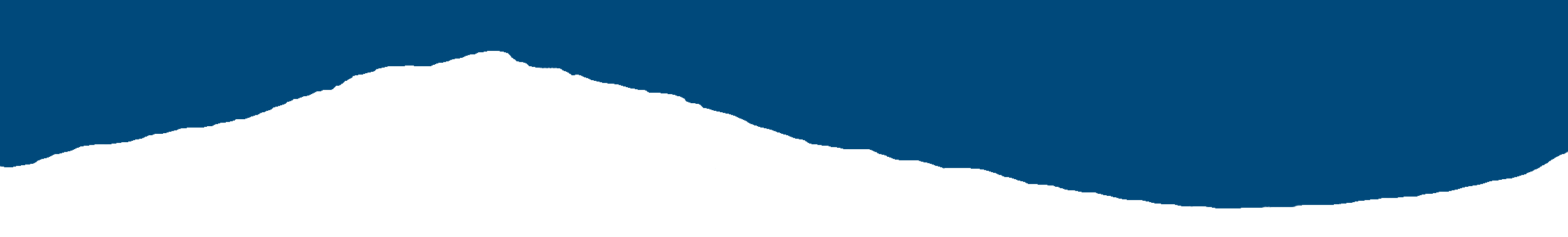 AgWeather Network
Measurements:
Air temperature (2)
Relative humidity
Wind speed, direction
Solar radiation
Soil temperature (4”, 8”)
Soil moisture (8”)
Precipitation detector
Precipitation
	-Tipping bucket (all)
	-Weighing (25)
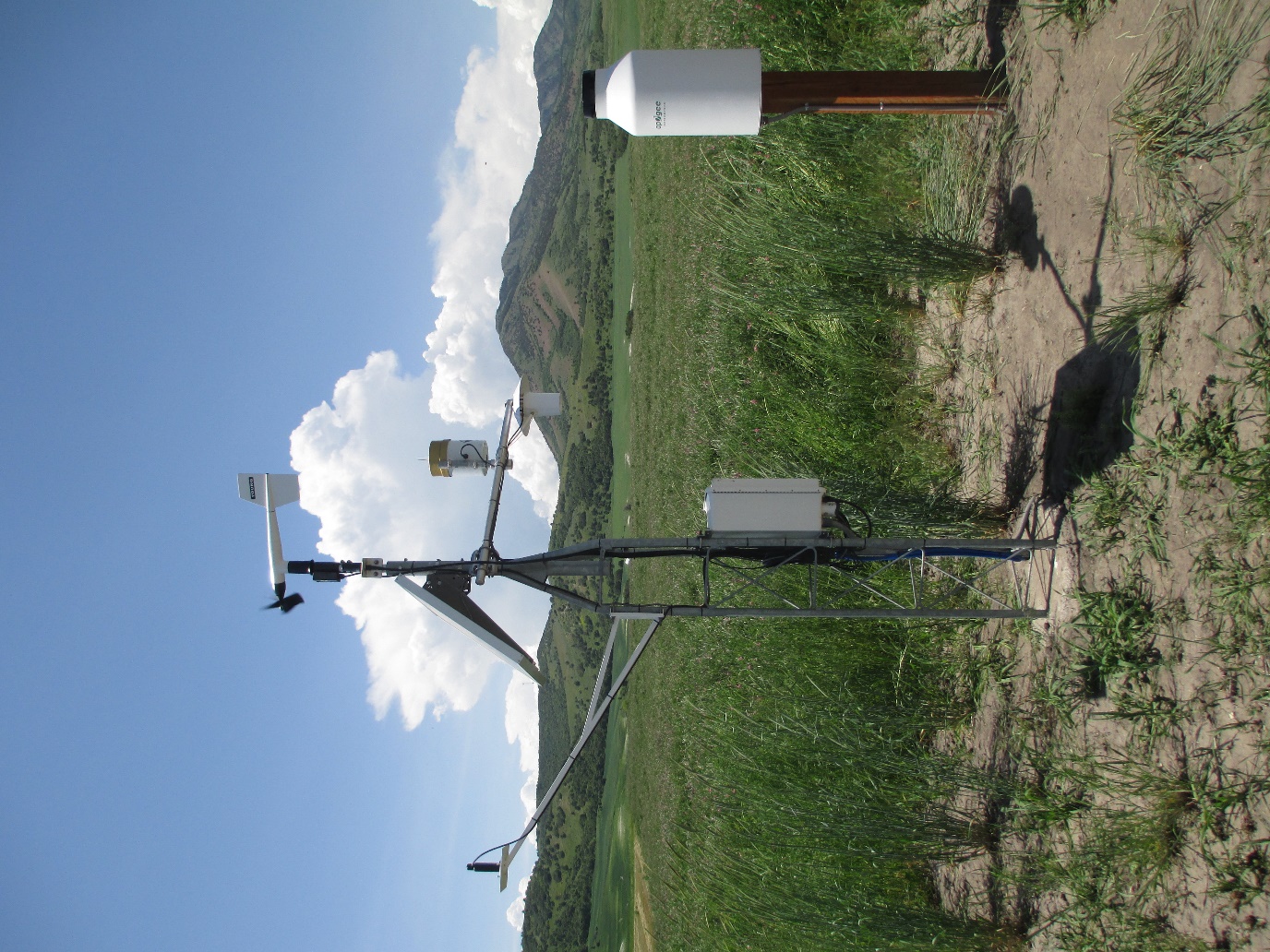 Service
data networks
instrumentation networks
forecasts & projections
outreach & education
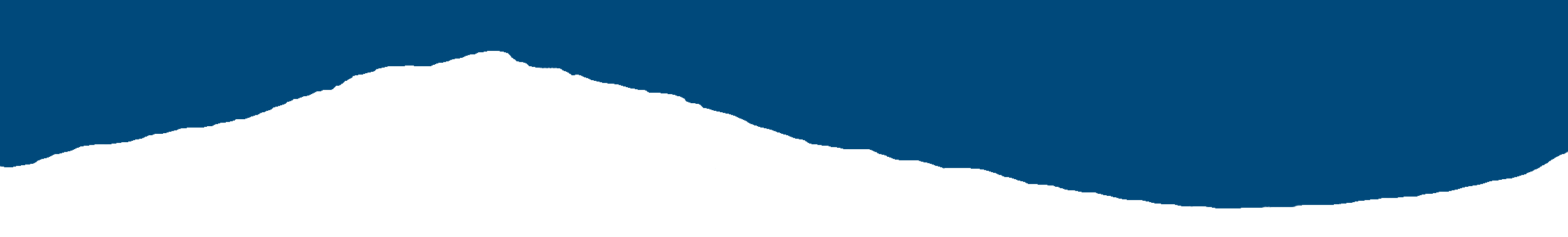 AgriMet Network
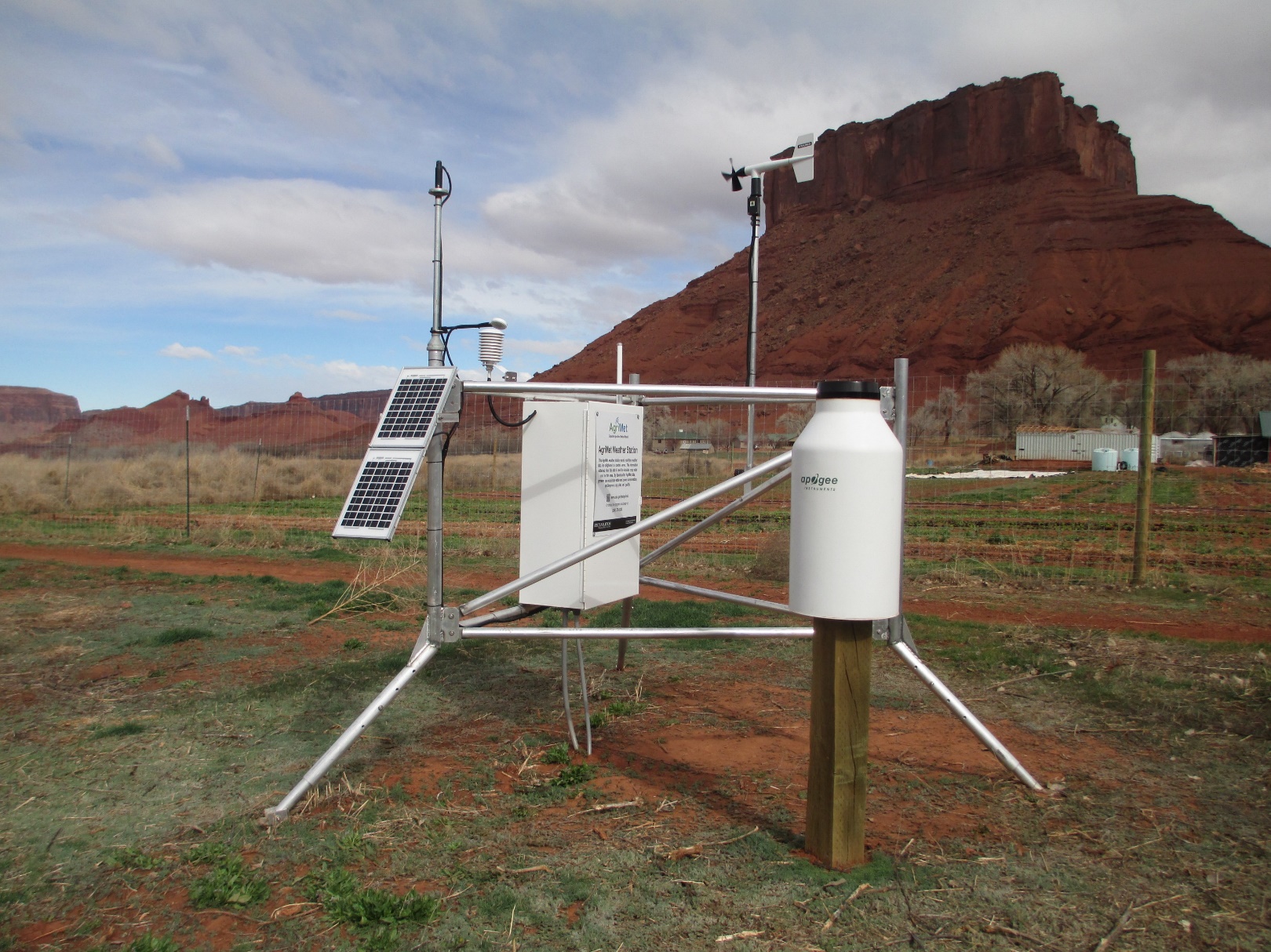 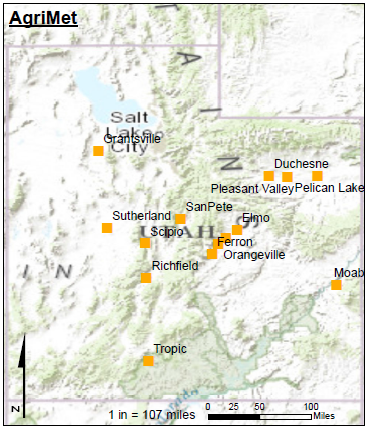 Service
data networks
instrumentation networks
forecasts & projections
outreach & education
20 stations (BOR jointly maintained)
ETo from Campbell Scientific ETsz utility
Assumptions of PM well met
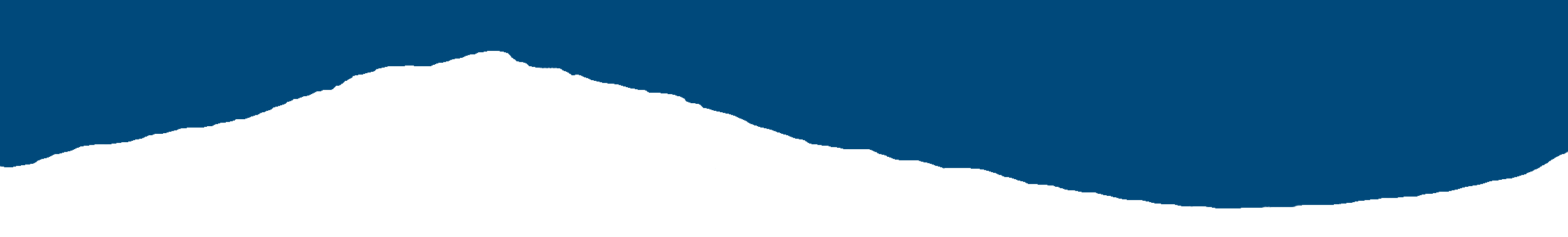 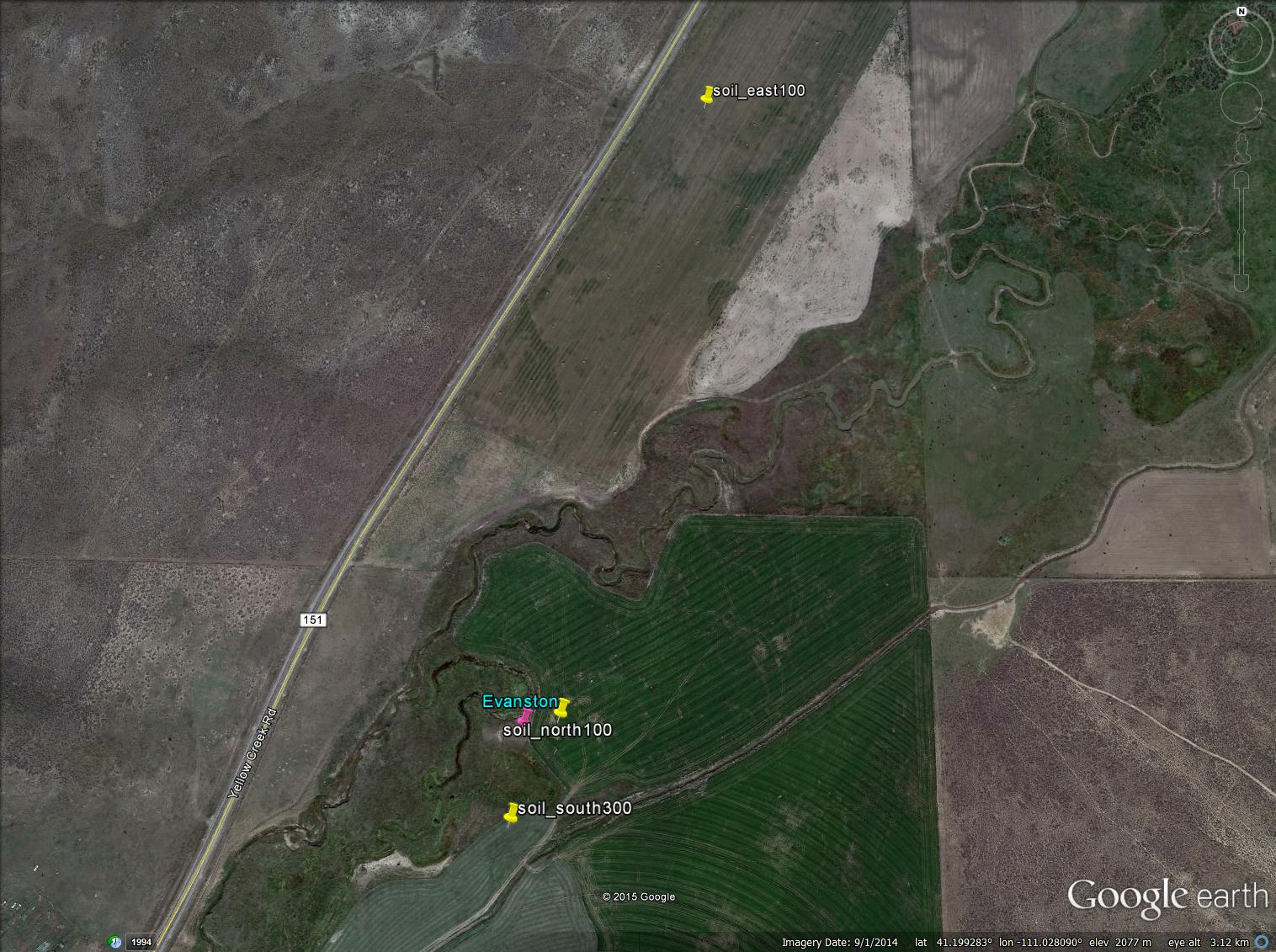 AgriMet Network
Soil Instrumentation
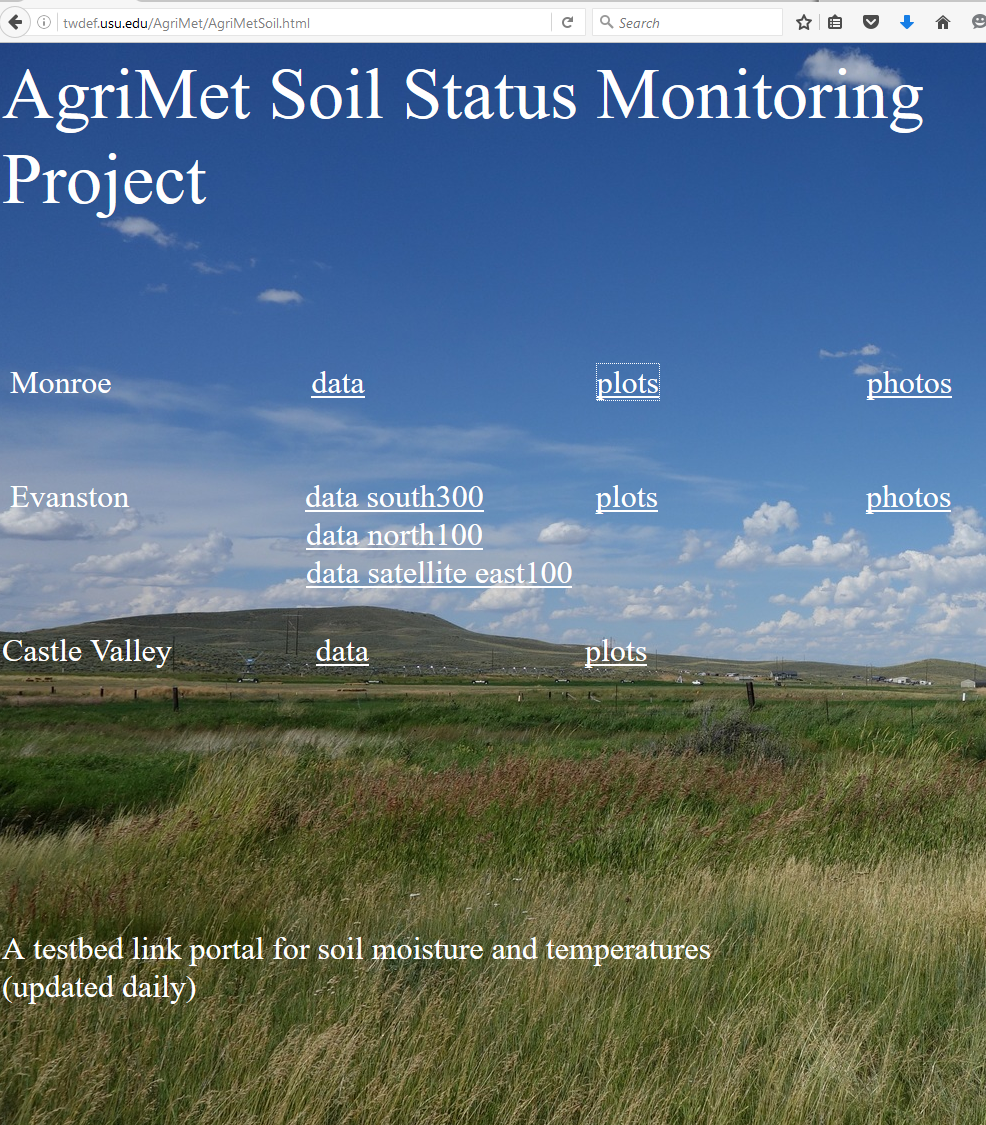 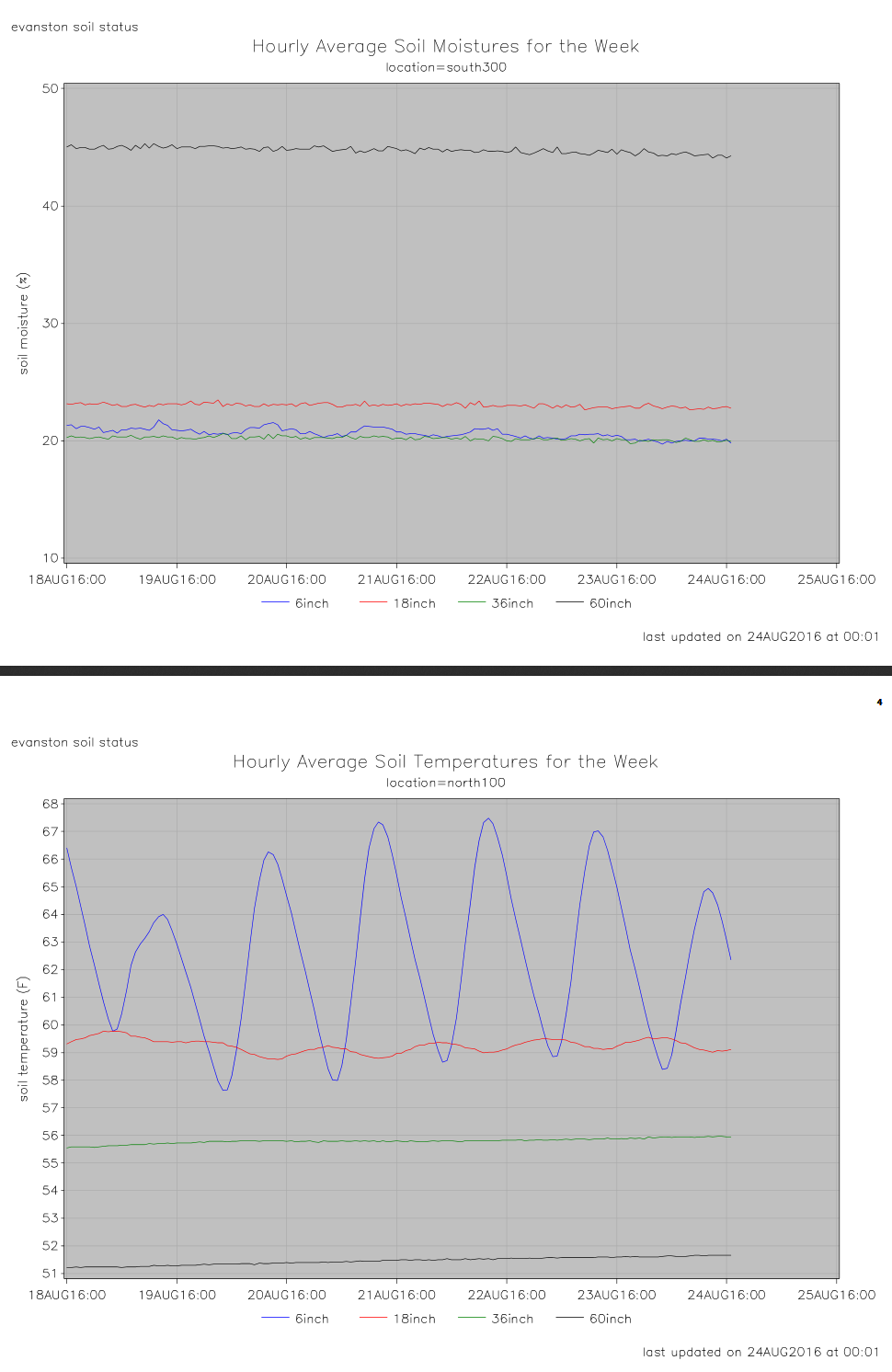 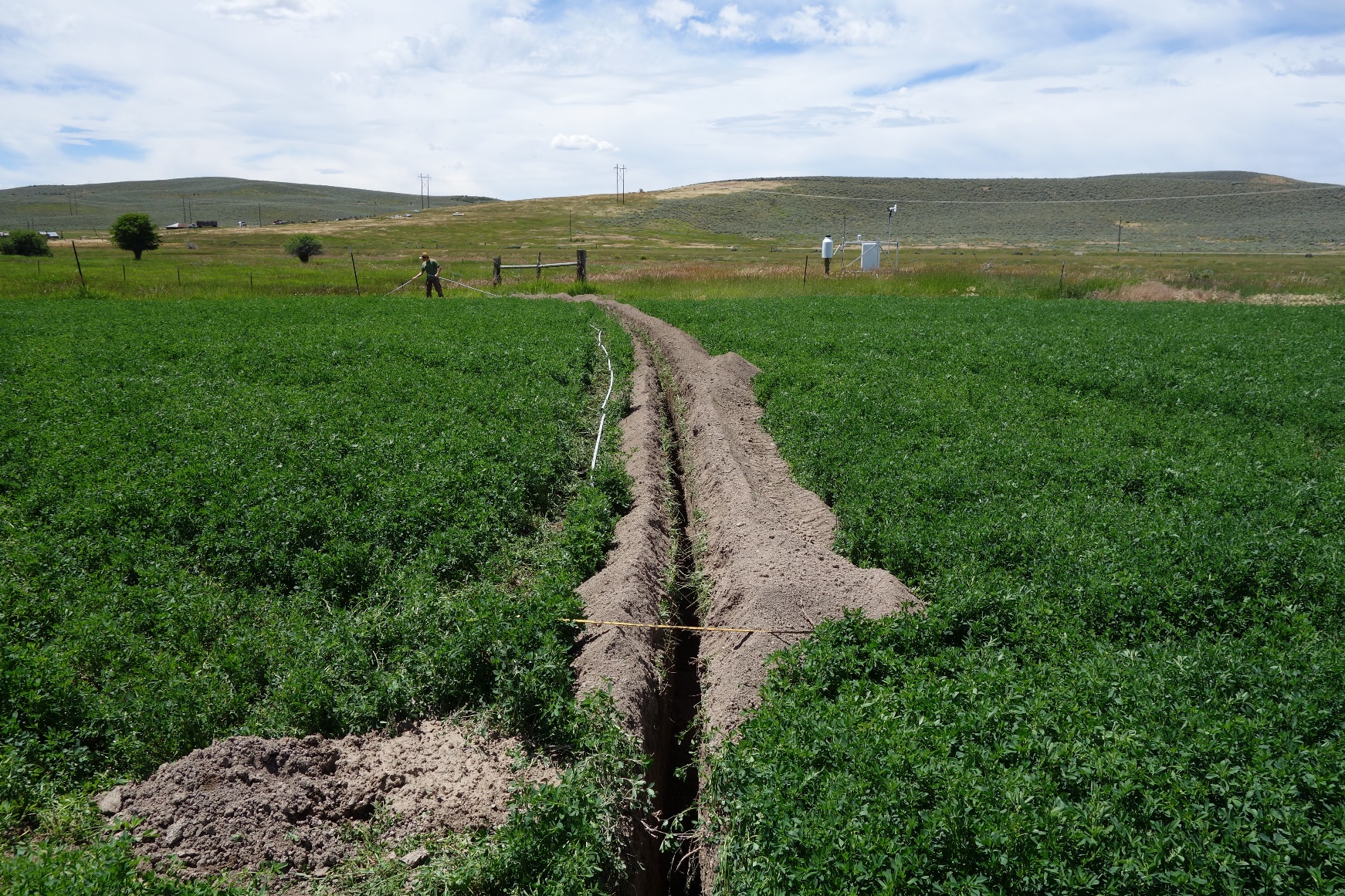 Service
data networks
instrumentation networks
forecasts & projections
outreach & education
Evanston station equipped with 3 soil arrays
6”, 18”, 36” and 60” depths
Measurement critical due to water regulations
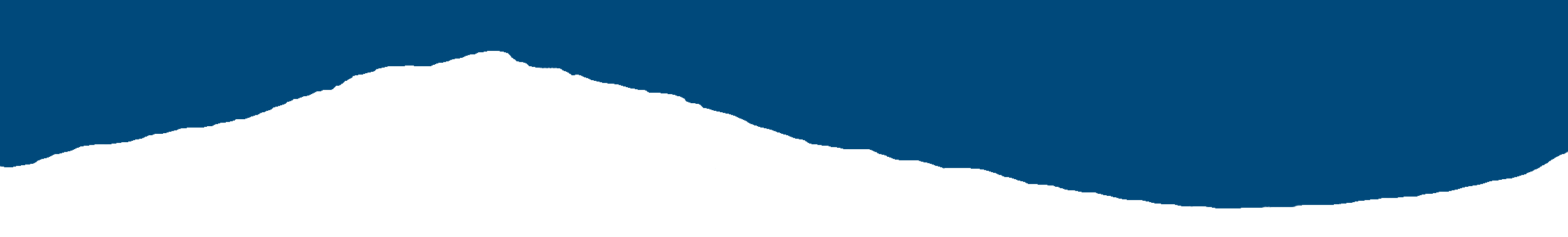 Fruit Growers Network (FGNet)
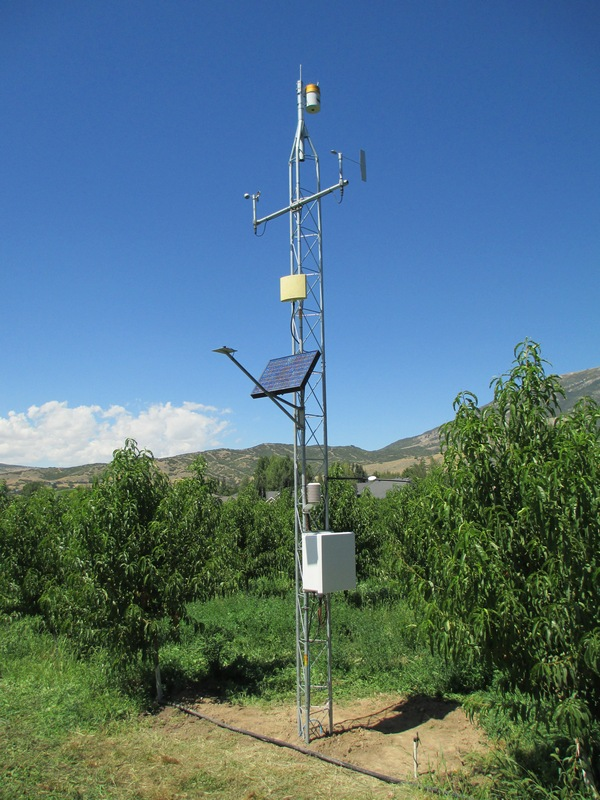 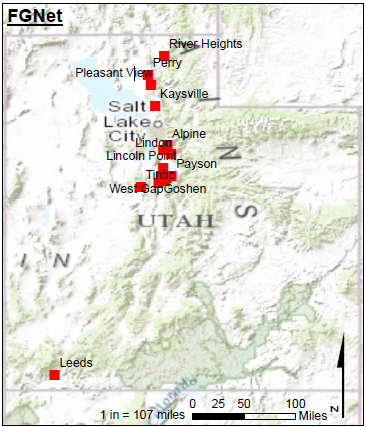 Service
data networks
instrumentation networks
forecasts & projections
outreach & education
24 stations
ETo using Campbell Scientific ETsz utility
Stations in fruit orchards
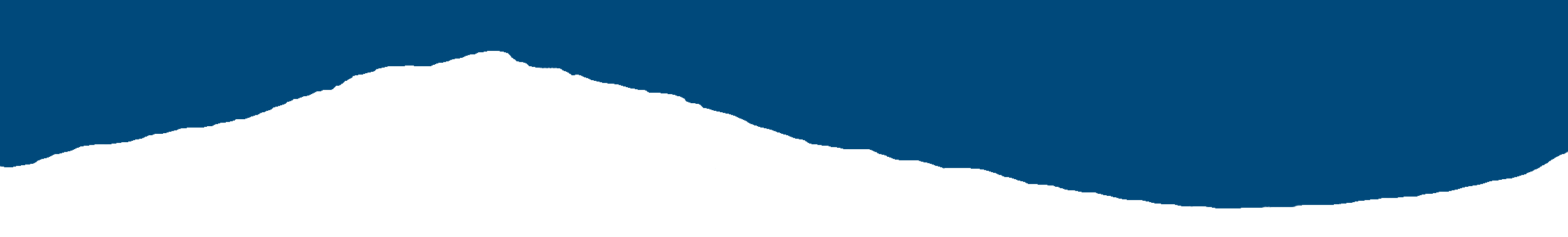 UCRN Network
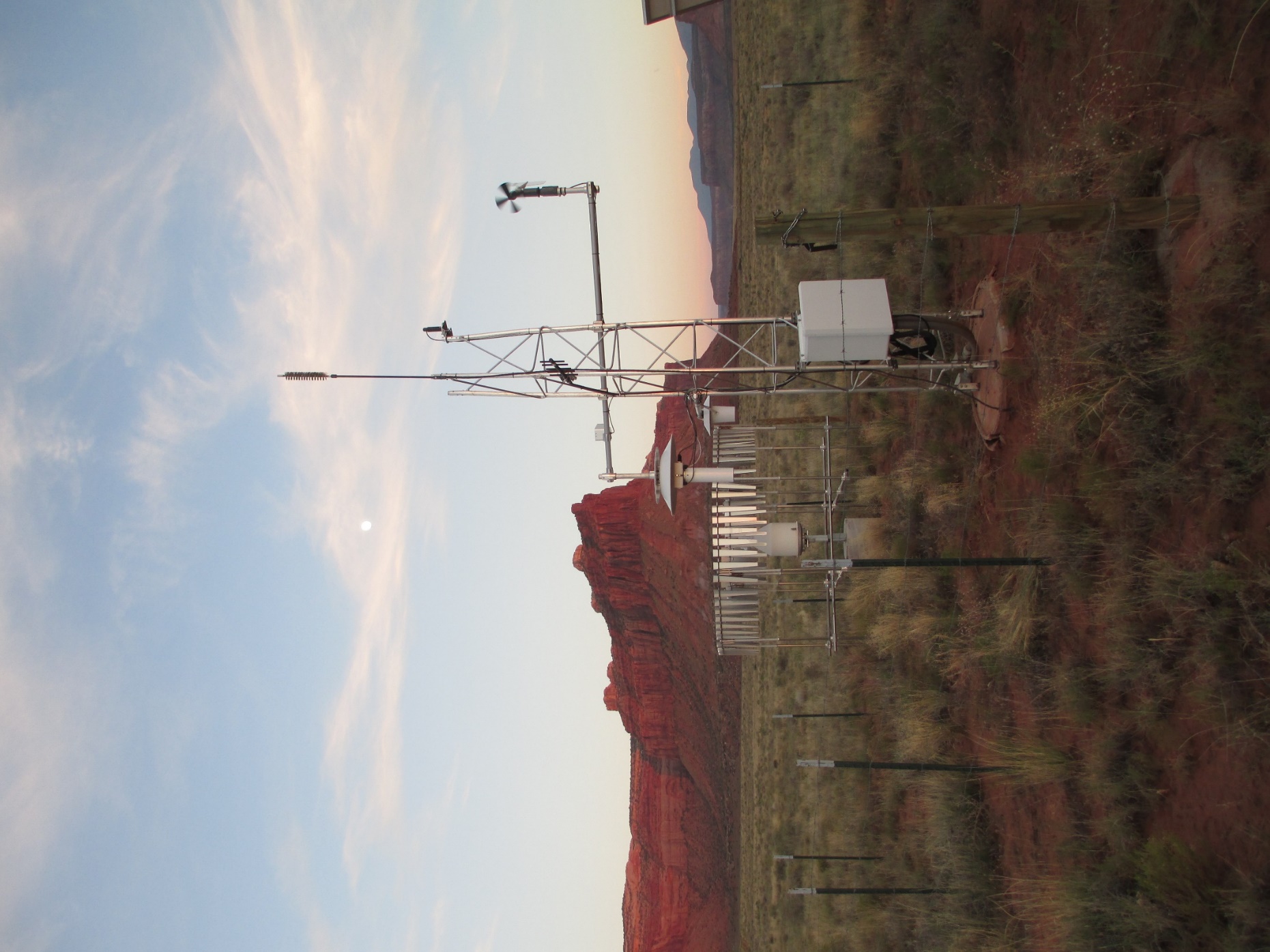 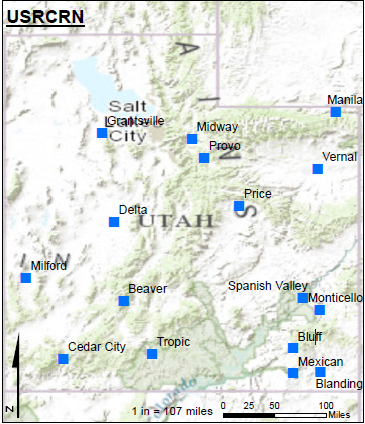 Service
data networks
instrumentation networks
forecasts & projections
outreach & education
16 stations 
Formerly USRCRN; sensor suite expanded
ET estimates would need to be corrected
Arid; PM assumptions not met
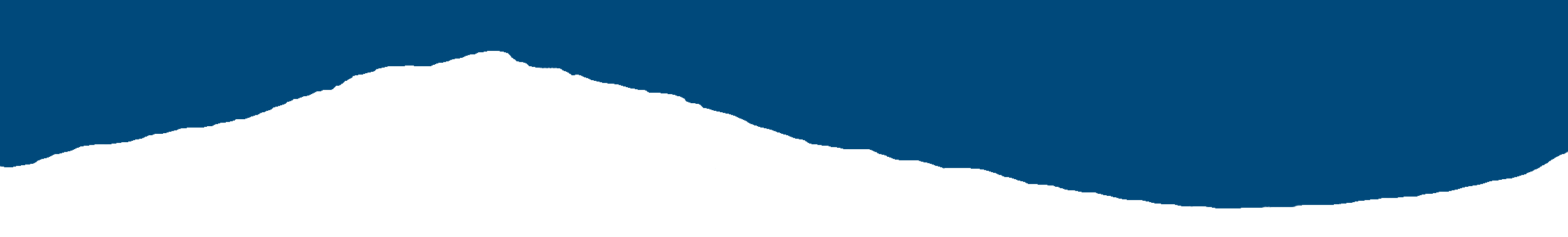 Instrumentation Inspections
Annually field check:
Air Temp and Relative Humidity
Solar Radiation
Wind Speed and Direction
Leaf wetness, leaf/bud temperature
Load cells
Most problems can be predicted from data

Replace/Recalibrate:
Air Temp and Relative Humidity (2 years)
Tipping buckets (annually)
Wind speed (2 years)
Service
data networks
instrumentation networks
forecasts & projections
outreach & education
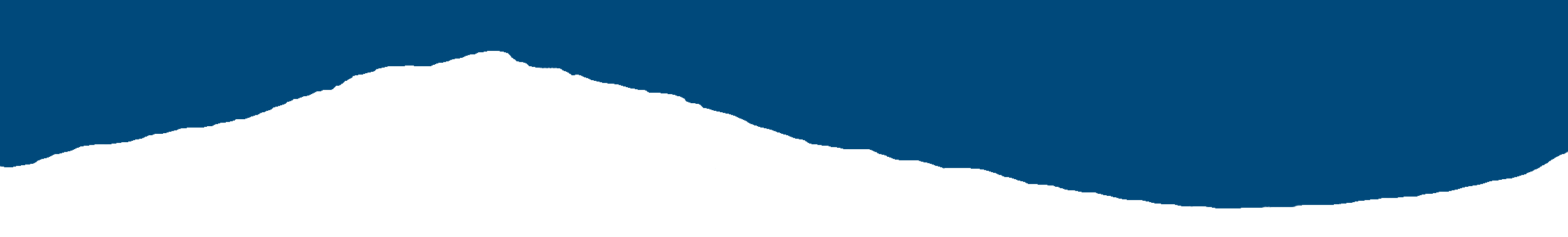 Instrumentation Inspections
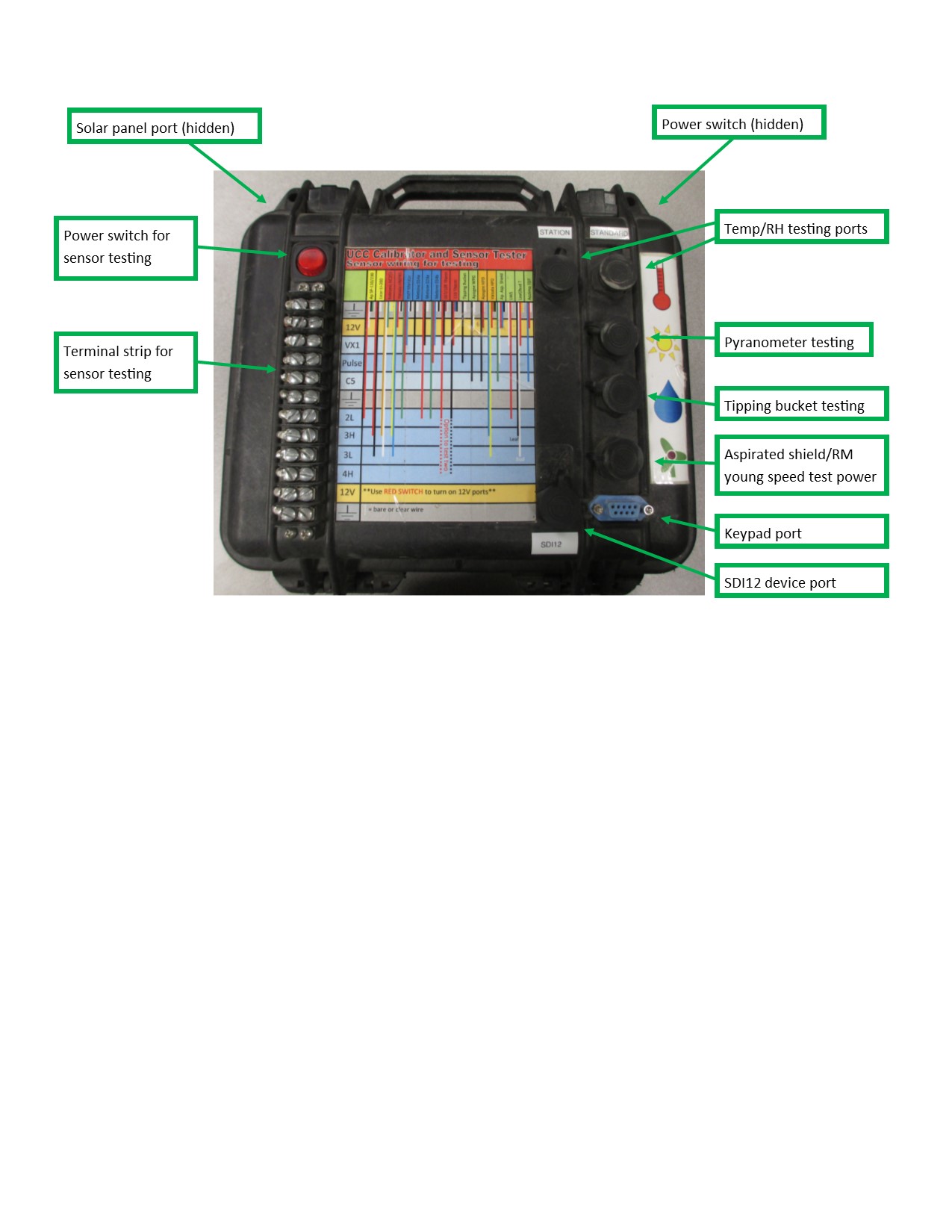 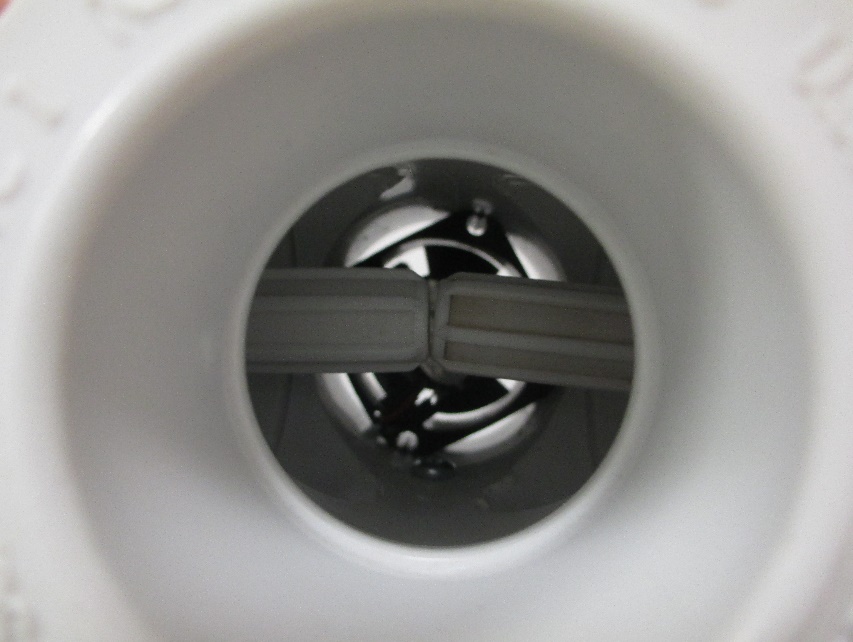 Service
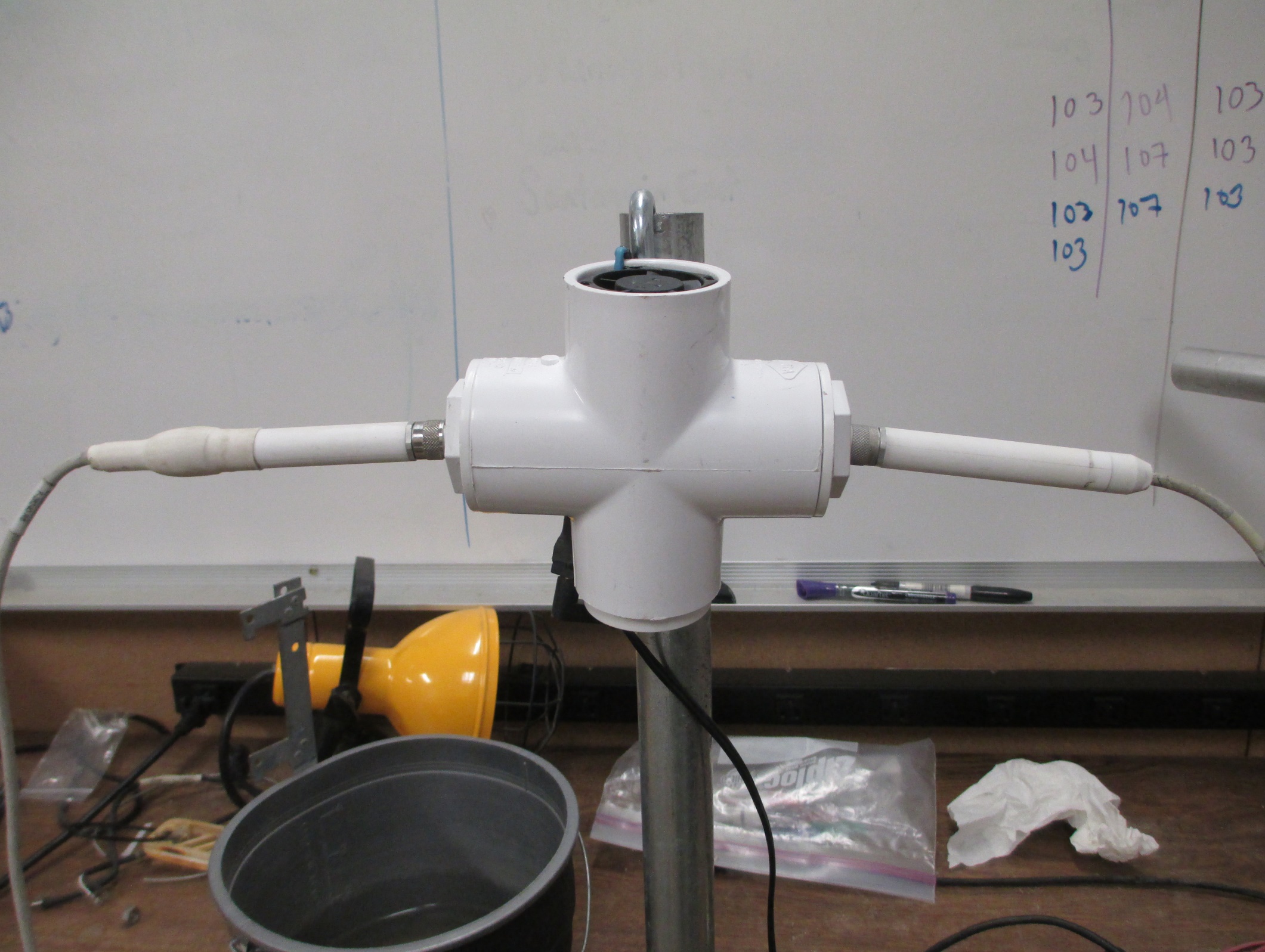 data networks
instrumentation networks
forecasts & projections
outreach & education
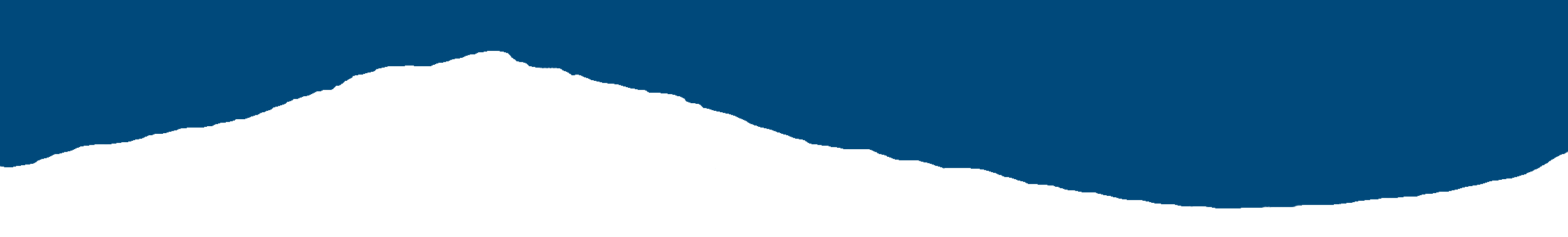 Research network
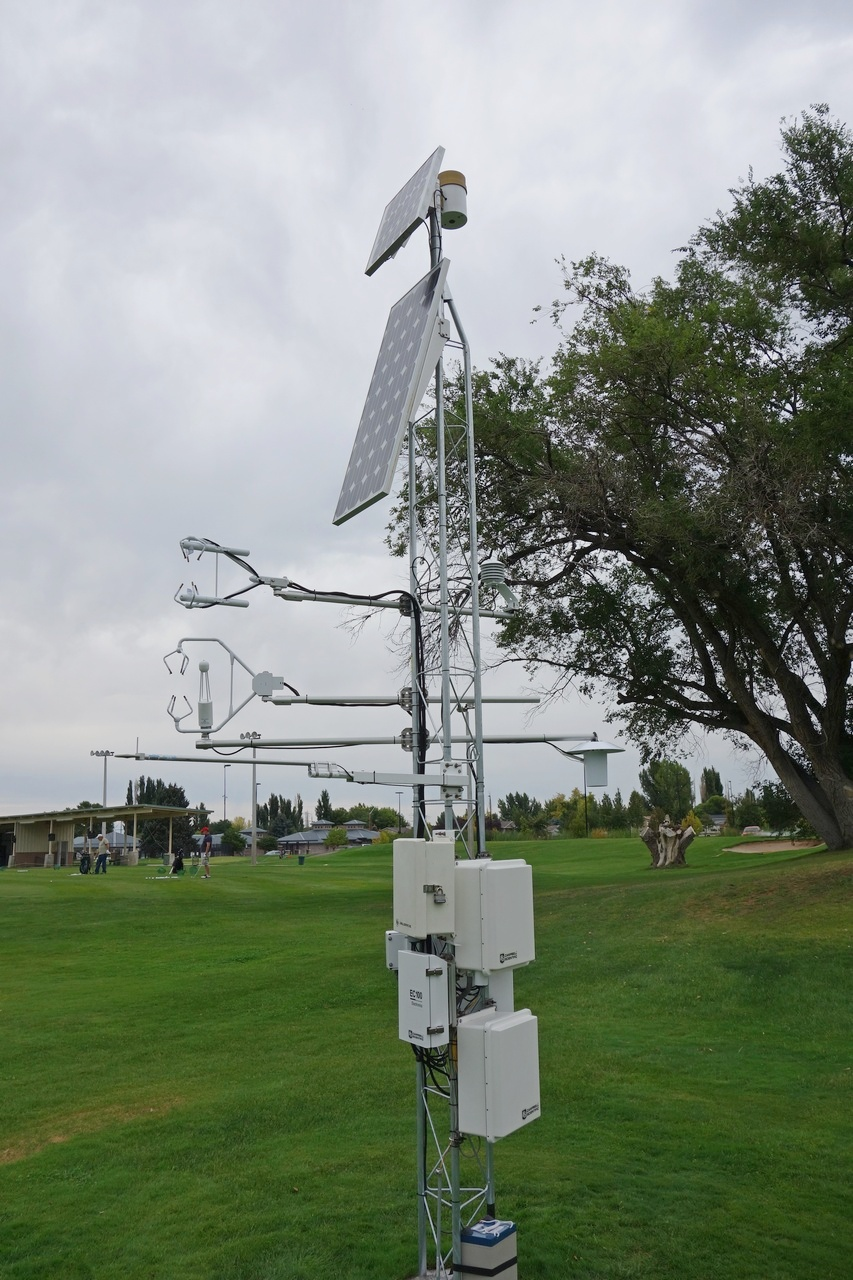 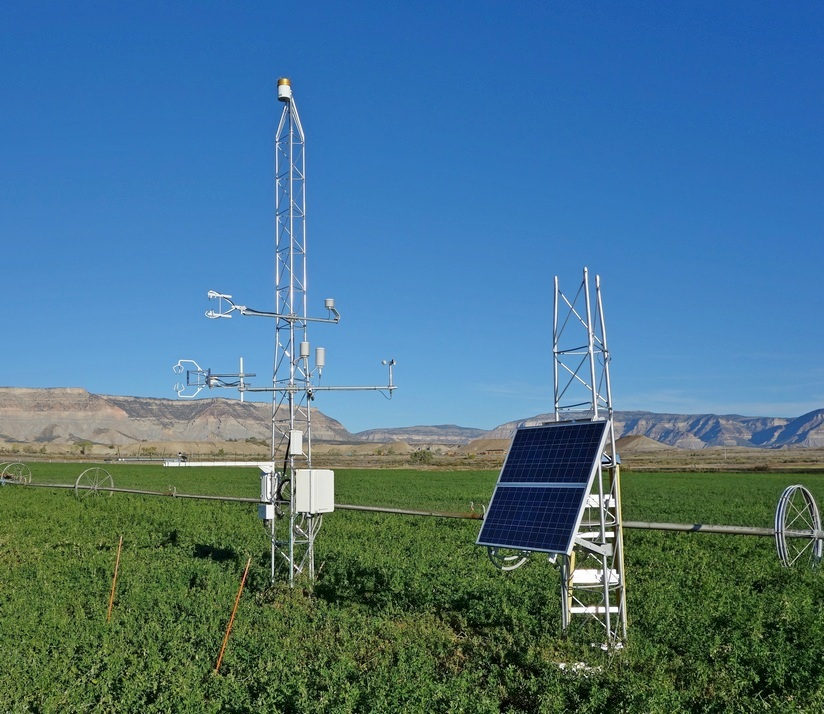 Service
data networks
instrumentation networks
forecasts & projections
outreach & education
33 stations
(5 eddy covariance systems)
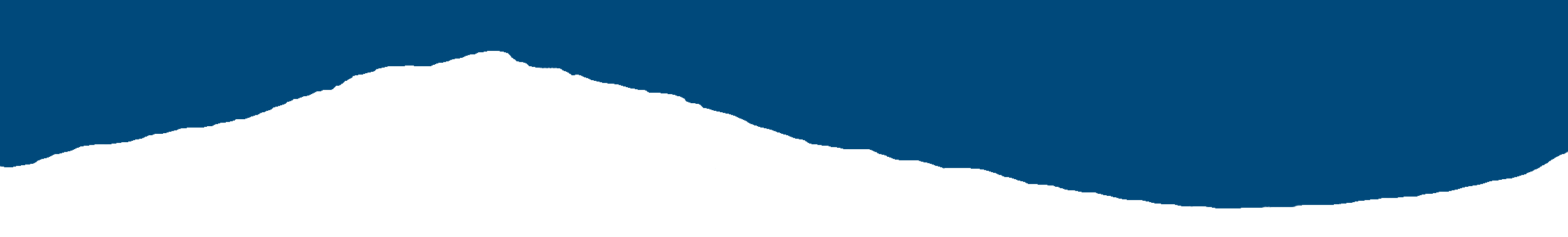 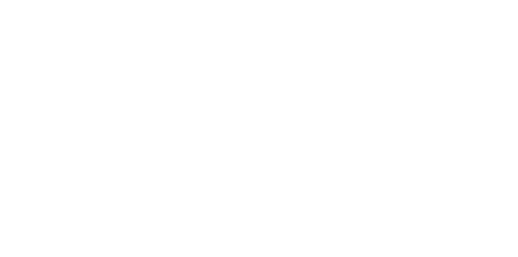 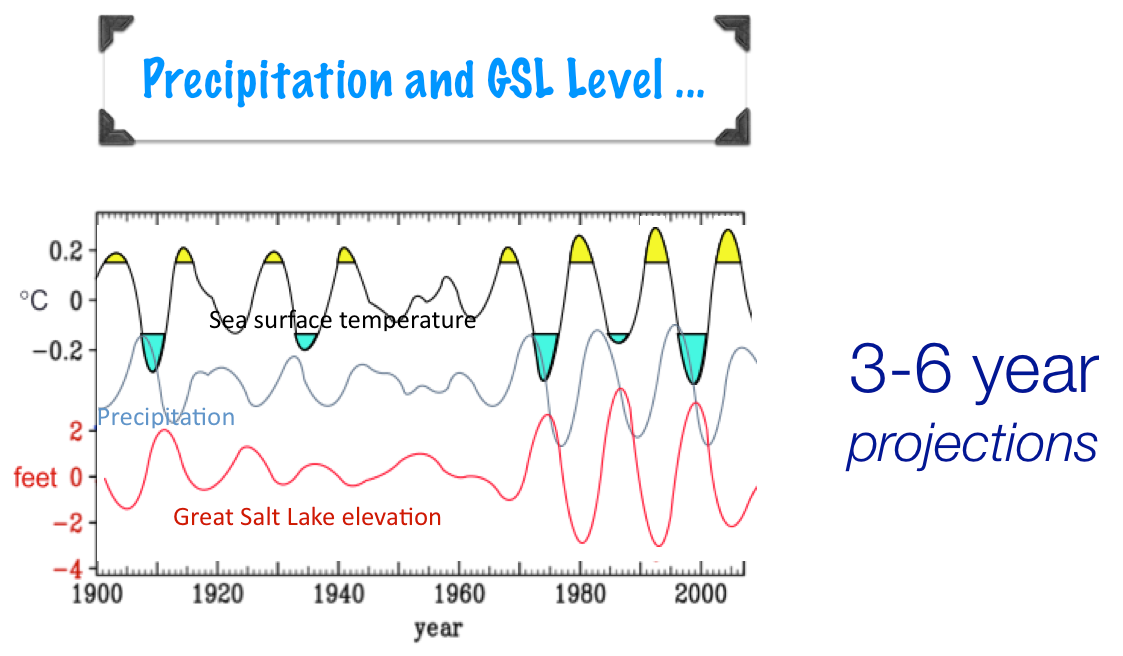 Service
data networks
instrumentation networks
forecasts & projections
outreach & education
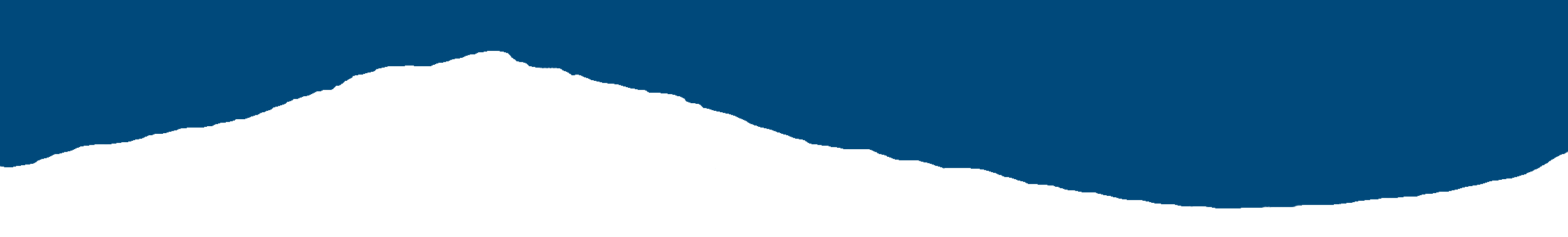 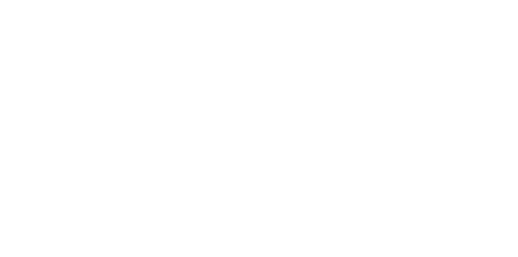 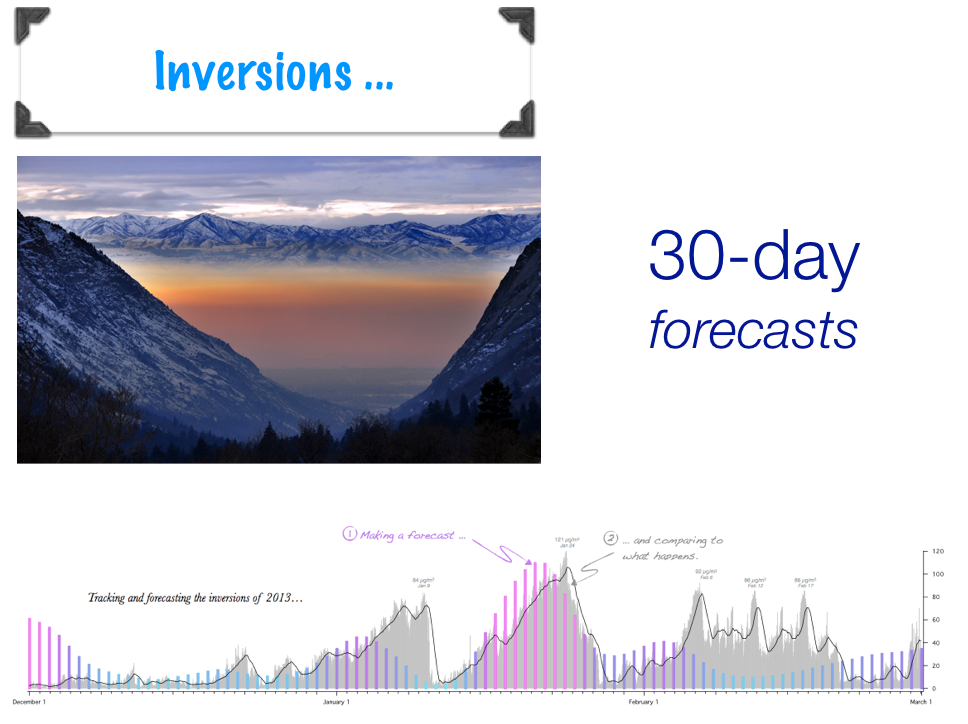 Service
data networks
instrumentation networks
forecasts & projections
outreach & education
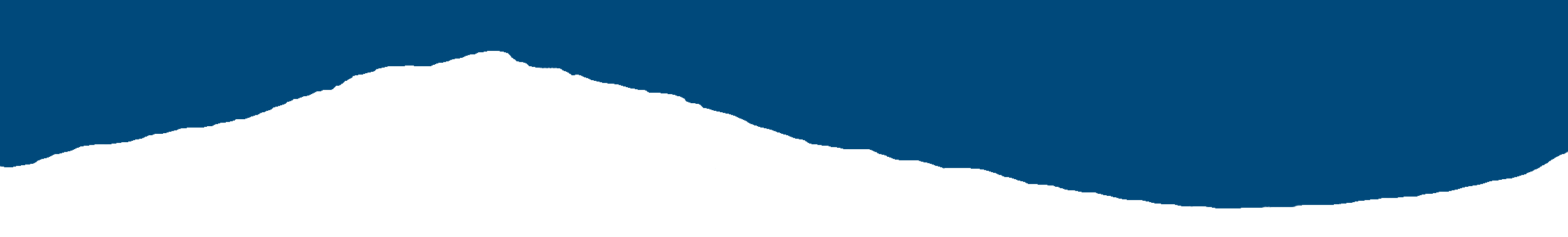 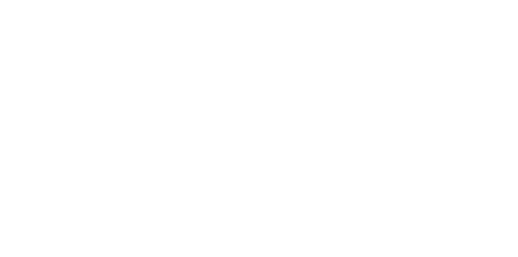 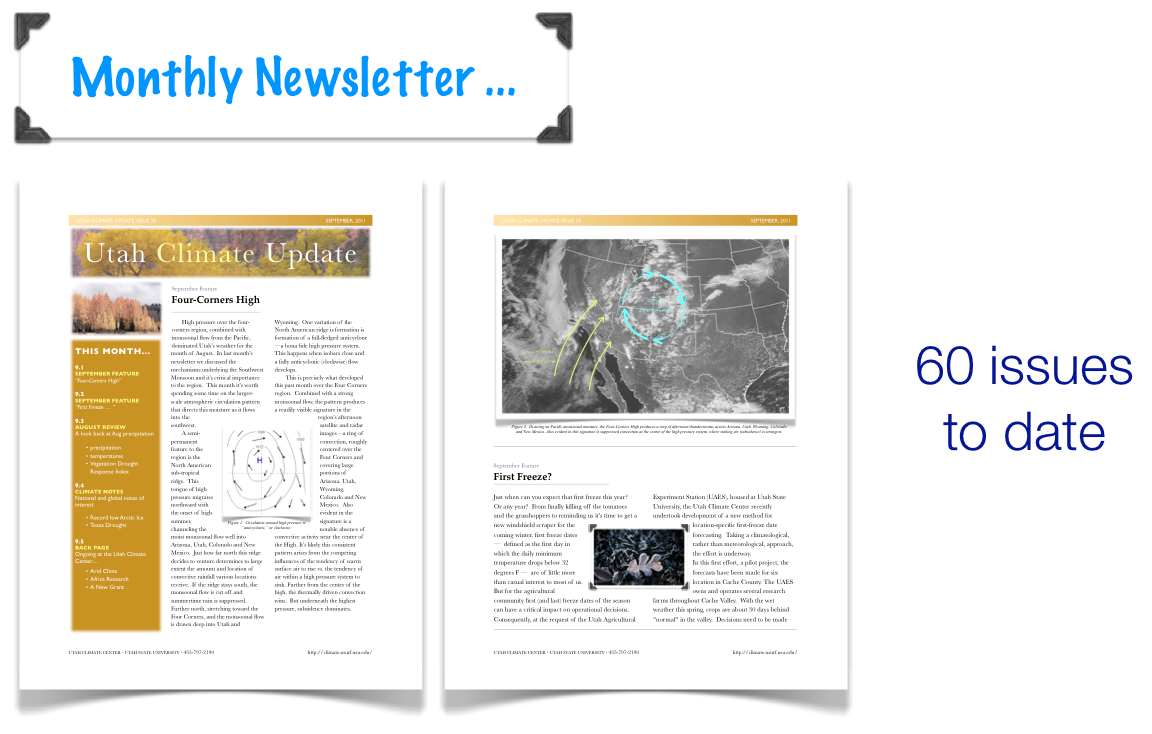 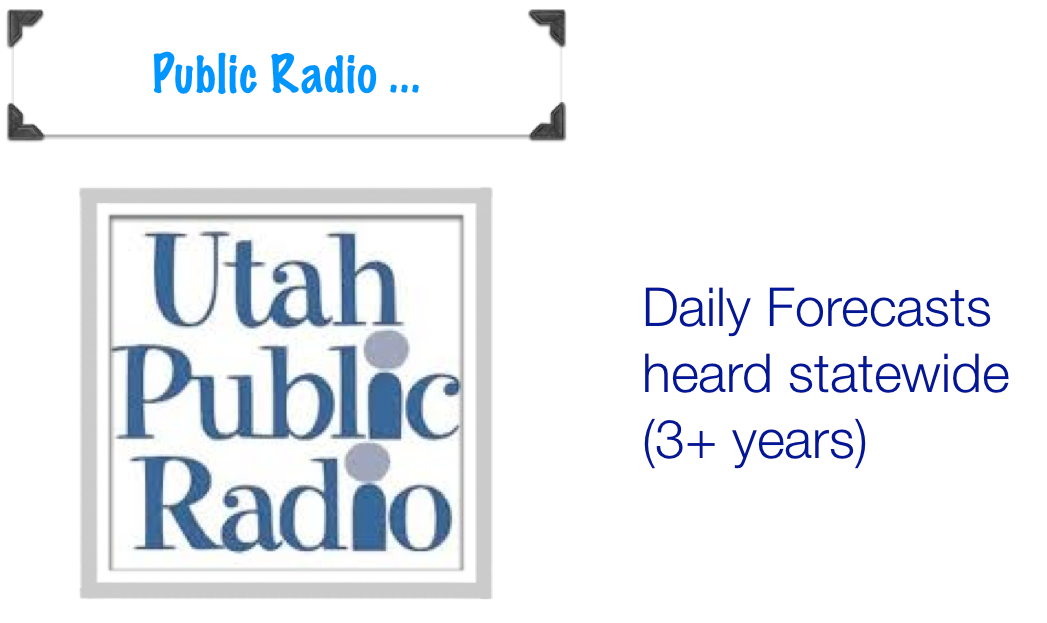 Service
data networks
instrumentation networks
forecasts & projections
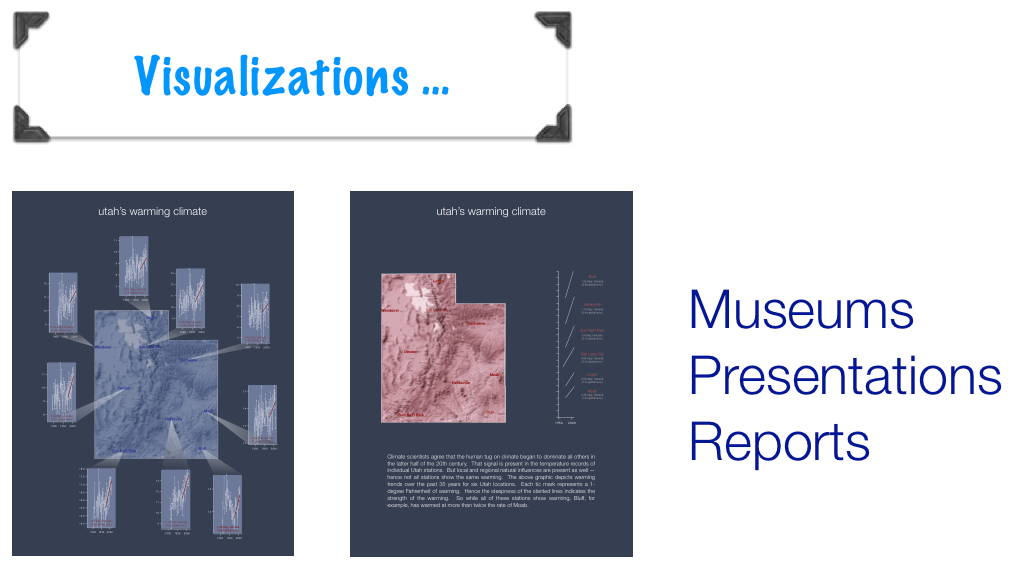 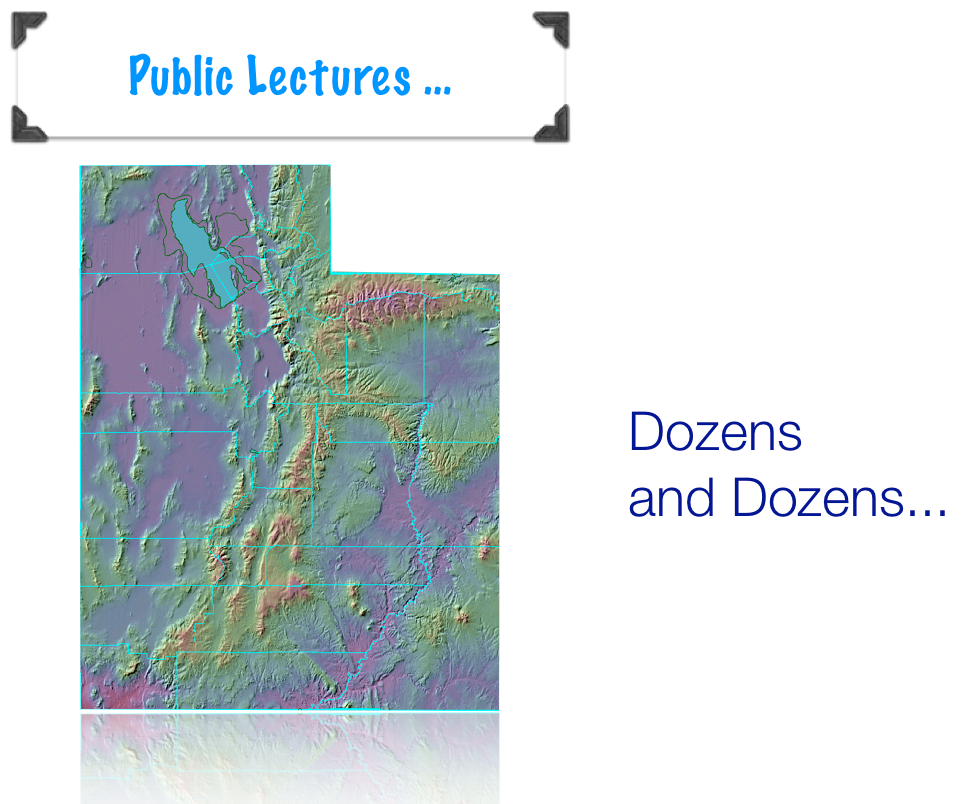 outreach & education
21
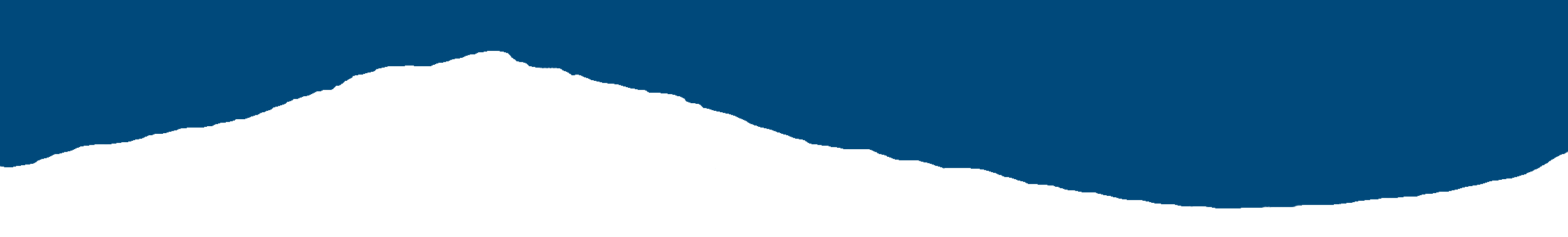 utah
paleoclimate
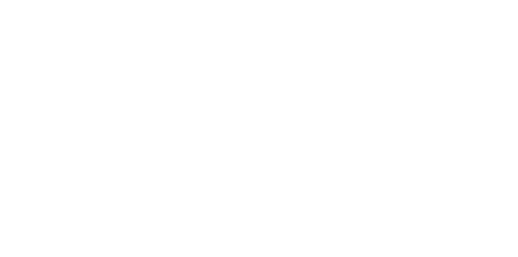 taiwan
drought
mongolia
climate extremes
china
climate prediction
nepal
severe weather
tropical cyclones
african sahel
RESEARCH
pakistan
climate trends
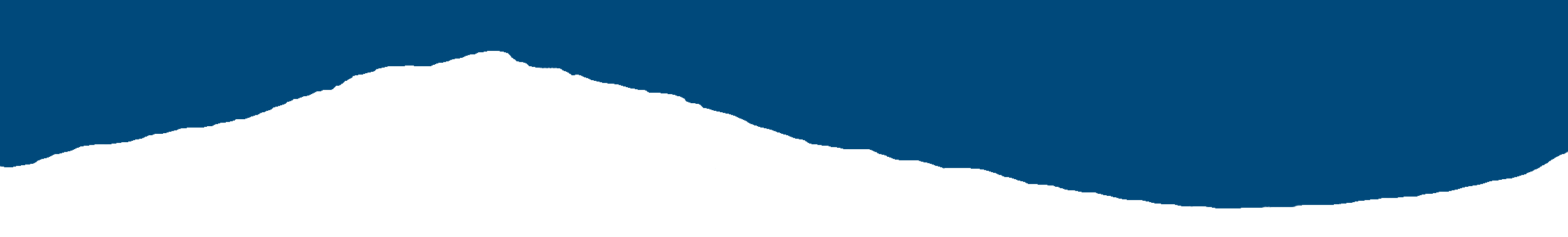 2011
2009
2012
2013
2014
2010
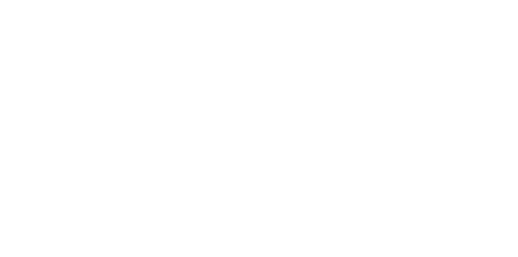 Huang, W. R., Chan, J. C.-L., Wang, S.-Y. (2010). A planetary-scale land–sea breeze circulation in East Asia and the western North Pacific. Quarterly Journal of the Royal Meteorological Society, 136, 1543-1553.  
 
Gillies, R. R., Wang, S.-Y., Booth, M. R. (2010). Atmospheric scale interaction on wintertime Intermountain West low-level inversions.  Weather And Forecasting, 25, 1196-1210. 						
 
Gillies, R. R., Wang, S.-Y., Yoon, J. -H., Weaver, S. (2010). CFS prediction of winter persistent inversions in the Intermountain Region.  Weather And Forecasting, 25, 1211-1218. 
 
Wang, S.-Y., Hipps, L. E., Gillies, R. R., Jiang, X., Moller, A. L. (2010). Circumglobal teleconnection and early summer rainfall in the U.S. Intermountain West. Theoretical and Applied Climatology, 102, 245-252.  
 
Wang, S.-Y., Gillies, R. R., Jin, J., Hipps, L. E. (2010). Coherence between the Great Salt Lake level and the Pacific quasi-decadal oscillation.  Journal of Climate, 23, 2161-2177. 
 
Wang, S.-Y., Clark, A. J. (2010). NAM model forecasts of warm season quasi-stationary frontal environments in the central U.S.  Weather And Forecasting, 25, 1281-1292.
Wang, S.-Y., and R. R. Gillies, 2012: Influence of the Pacific quasi-decadal oscillation on the monsoon precipitation in Nepal. Climate Dynamics (in press).
Zhao, L., J. Jin, and S.-Y. Wang, 2012: Integration of remote-sensing data with WRF to improve lake effect precipitation simulations over the Great Lakes region. Journal of Geophysical Research (in press).
Wang, S.-Y., M. L’Heureux, and H-H Chia, 2012: ENSO prediction one year in advance using Western North Pacific sea surface temperatures. Geophysical Research Letters, 39, L05702 (pdf).
Wang, S.-Y., R. R. Gillies, and T. Reichler, 2012: Multi-decadal drought cycles in the Great Basin recorded by the Great Salt Lake: Modulation from a transition-phase teleconnection. Journal of Climate, 25, 1711-1721. 
Gillies, R. R., S.-Y. Wang, and M. R. Booth, 2012: Observational and synoptic analyses of the winter precipitation regime change over Utah. Journal of Climate (in press).
Wang, S.-Y., R. R. Gillies, R. Martin, R. E. Davies, and M. R. Booth, 2012: Connecting subseasonal movements of the winter ridge in western North America to inversion climatology in Cache Valley, Utah. Journal of Applied Meteorology and Climatology, 51, 617-627. (pdf)
Gillies, R. R., S.-Y. Wang, and W.-R. Huang, 2012: Observational and supportive modeling analyses of winter precipitation change in China over the last half century. International Journal of Climatology, 32, 747-758.
Huang, W.-R., T.-C. Chen, and S.-Y. Wang, 2012: Co-variability of poleward propagating atmospheric energy with tropical and higher-latitude climate oscillations. Climate Dynamics (in press), DOI: 10.1007/s00382-011-1238-3
Huang, W.-R., S.-Y. Wang, and J. C.-L. Chan, 2012: Discrepancies between global reanalyses and observations in the interdecadal variations of Southeast Asian cold surge. International Journal of Climatology (in press) doi: 10.1002/joc.2234.
Wang, S.-Y., and R. R. Gillies, 2011: Observed change in Sahel rainfall, circulations, African easterly waves, and Atlantic hurricanes since 1979. Int. J. Geophysics (Special Issue), #259529, doi:10.1155/2011/259529.
Wang, S.-Y., R. E. Davies, W.-R. Huang, and R. R. Gillies, 2011: Pakistan’s two-stage monsoon and links with the recent climate change. Journal of Geophysical Research, D16114, doi:10.1029/2011JD015760.
Wang, S.-Y., and A. J. Clark, 2011: Quasi-decadal spectral peaks of tropical Western Pacific SSTs as a precursor for tropical cyclone threat. Geophys. Res. Lett., 37, L21810. doi:10.1029/2010GL044709.
Gillies, R. R., O.-Y. Chung, S.-Y. Wang, and P. Kokoszka, 2011: Incorporation of Pacific SSTs in a time series model towards a longer-term forecast for the Great Salt Lake elevation. J. Hydrometeorology, 12, 474-480, doi:10.1175/2010JHM1352.1
Wang, S.-Y., R. R. Gillies, L. E. Hipps, and J. Jin, 2011: A transition-phase teleconnection of the Pacific quasi-decadal oscillation, Clim Dynamics, 36, 681-693.
Wang, S.-Y., T.-C. Chen, and J. Correia, 2011: Climatology of summer midtropospheric perturbations in the U.S. Northern Plains. Part I: Influence on northwest flow severe weather outbreaks. Clim Dynamics, 36, 793-810.
Wang, S.-Y., T.-C. Chen, and E. S. Takle, 2011: Climatology of summer midtropospheric perturbations in the U.S. Northern Plains. Part II: Large-scale effects of the Rocky Mountains on genesis. Clim Dynamics, 36, 1221-1237.
Barandiaran, D., S.-Y. Wang, and K. Hilburn, 2013: Observed trends in the Great Plains low-level jet and associated precipitation changes in relation to recent droughts. Geophysical Research Letters, 40, 6247–6251.
 Wang, S.-Y., R. E. Davies, and R. R. Gillies, 2013: Identification of extreme precipitation threat across midlatitude regions based on short-wave circulations. Journal of Geophysical Research, 118, 11059-11074 (pdf).
Barandiaran, D. and S.-Y. Wang, 2013: The Missing Teleconnection Between the North Atlantic and Sahel Precipitation in CFSv2. Atmospheric Science Letters (RMS), DOI: 10.1002/asl2.457.
Wang, S.-Y., J.-H. Yoon, R. R. Gillies, and C. Cho, 2013: What caused the winter drought in western Nepal during recent years? Journal of Climate. 26, 8241-8256 (pdf).
Wang, S.-Y., B. Buckley, J.-H. Yoon and B. Fosu, 2013: Intensification of pre-monsoon tropical cyclones in the Bay of Bengal and its impacts on Myanmar. Journal of Geophysical Research, 118, 1-12, doi: 10.1002/jgrd.50396.
Wang, S.-Y., H.-H. Chia, R. R. Gillies, and X. Jiang, 2013: Quasi-biweekly mode and its modulation on the diurnal rainfall in Taiwan forecasted by the CFS. Weather and Forecasting. 28, 981-993 (pdf).
Wang, S.-Y., M. L’Heureux, and J.-H. Yoon, 2013: Are greenhouse gases changing ENSO precursors in the Western North Pacific? Journal of Climate, 26, 6409-6322. (PDF).
DeRose, R. J., S.-Y. Wang, J. D. Shaw, 2013: Feasibility of high-density climate reconstruction based on the Forest Inventory and Analysis (FIA) tree-ring data. Journal of Hydrometeorology, 14, 375–381. (pdf)
Wang, S.-Y., and R. R. Gillies, 2013: Influence of the Pacific quasi-decadal oscillation on the monsoon precipitation in Nepal. Climate Dynamics, 40, 95-107. [ Erratum ]
Gillies, R. R., S.-Y. Wang, Y. Sun, and O.-Y. Chung, 2013: Supportive empirical modeling for the forecast of monsoon precipitation in Nepal. International Journal of Climatology, 33, 3047-3054. DOI: 10.1002/joc.3649.
Wen, L., N. Nagabhatla, S. Lv, and S.-Y. Wang, 2013: Impact of rain snow threshold (RST) temperature on snow depth simulation in land surface model and regional climate model. Advances in Atmospheric Sciences, 30, 1449-1460 doi: 10.1007/s00376-012-2192-7
·DeRose, J. R., M. Bekker, S.-Y. Wang, R. Kjelgren, E. B. Allen, T. Bardsley, and B. M. Buckley, 2014: A millennium-length reconstruction of Bear River stream flow, Utah. Journal of Hydrology, (in press)
·Wang, S.-Y., X. Jiang, and B. Fosu, 2014: Global eastward propagation signals associated with the 4-5-year ENSO cycle. Climate Dynamics DOI 10.1007/s00382-014-2422-z (in press) - PDF.
·Wang, S.-Y., D. Barandiaran, K. Hilburn, P. Houser, et al., 2014: Could the 2012 drought in central U.S. have been anticipated? - A review of NASA working group research. J. Earth Sci. Engineering, 4, 428-437 (PDF).
·Li, R., J. Jin, S.-Y. Wang, and R. R. Gillies, 2014: Significant impacts of radiation physics in the WRF model on the precipitation and dynamics of the West African Monsoon. Climate Dynamics, DOI: 10.1007/s00382-014-2294-2 - PDF.
·Fosu, B. O., and S.-Y. Wang, 2014: Bay of Bengal: Coupling of pre-monsoon tropical cyclones with the monsoon onset in Myanmar. Climate Dynamics, DOI: 10.1007/s00382-014-2289-z, PDF.
·Wang, S.-Y., L. Hipps, R. R. Gillies, and J.-H. Yoon, 2014: Probable causes of the abnormal ridge accompanying the 2013-14 California drought: ENSO precursor and anthropogenic warming footprint. Geophysical Research Letters. DOI: 10.1002/2014GL059748 [open access]
·Buckley, B. M., R. Fletcher, S.-Y. Wang, B. Zottoli, and C. Pottier, 2014: Monsoon extremes and society over the past millennium on mainland Southeast Asia. Quaternary Science Reviews. 95,  Pages 1–19
·DeRose, J. R., S.-Y. Wang, B. M. Buckley, and M. Bekker, 2014: Tree-ring reconstruction of the Great Salt Lake level. The Holocene. DOI: 10.1177/0959683614530441
·Zhao, L., Wang, S.-Y., J. Jin and A. J. Clark, 2014: Weather Research and Forecasting model simulations of a rare springtime bow echo near the Great Salt. Meteorological Applications (Royal Met. Soc.),(PDF) DOI: 10.1002/met.1455. 
·Wang, S.-Y., K. Hakala, R. R. Gillies, and W. J. Capehart, 2014: The Pacific Quasi-Decadal Oscillation (QDO) - An important precursor towards anticipating major flood events in the Missouri River Basin? Geophysical Research Letters,41, 991-997 (link). 
·Huang, W.-R., S.-Y. Wang, 2014: Impact of Land-Sea Breezes at Different Scales on the Diurnal Rainfall in Taiwan. Climate Dynamics (in press) 10.1007/s00382-013-2018-z
·Wang, S.-Y., R. R. Gillies, and H. van den Dool, 2014: On the yearly phase delay of winter intraseasonal mode in the western United States. Climate Dynamics, (in press) DOI: 10.1007/s00382-013-1784-y
Wang, S.-Y., Gillies, R. R., Takle, E. S., Gutowski, W. J. (2009). Evaluation of precipitation in the Intermountain Region simulated by the NARCCAP regional climate models. Geophysical Research Letters, 36, L11704.  
Wang, S.-Y., Gillies, R. R., Jin, J., Hipps, L. E. (2009). Recent rainfall cycle in the Intermountain Region as a quadrature amplitude modulation from the Pacific Decadal Oscillation.  Geophysical Research Letters, 36, L02705.
UCC Publications
20
12
11
9
7
6
2
[Speaker Notes: Active researchers + meteorological staff + the odd physicist + statistician]
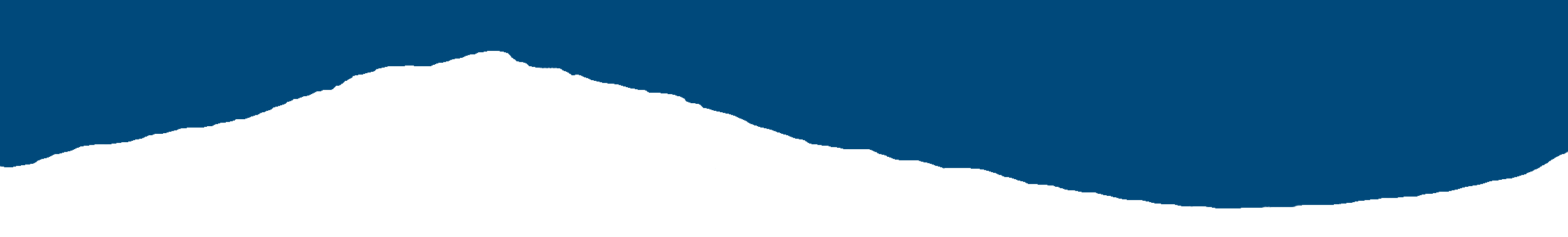 Research linked to water supply
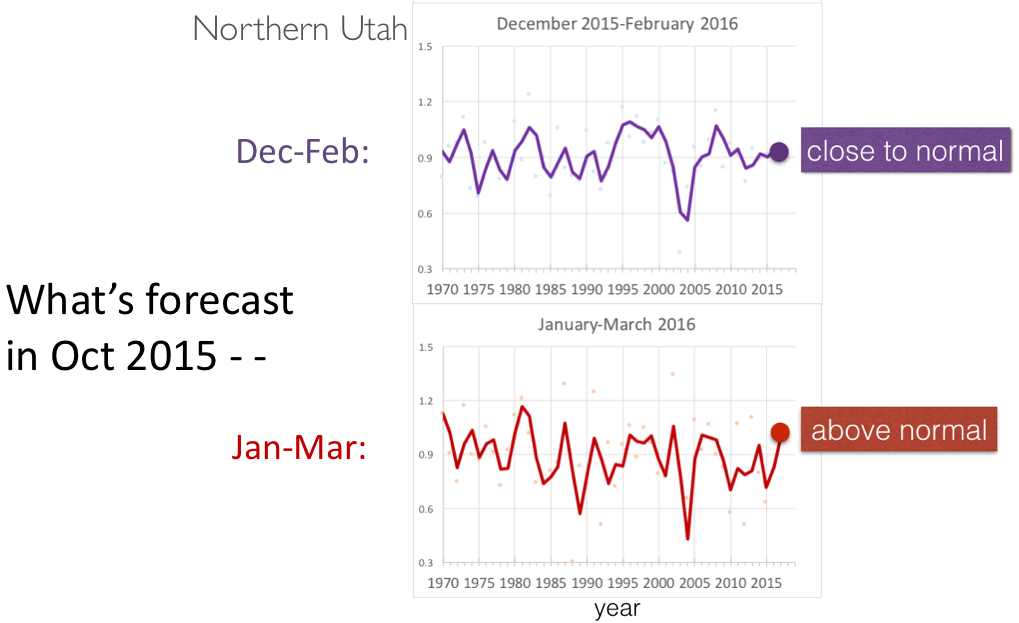 What was forecasted in 2015 for Dec 2015 – March 2016…
Verified!
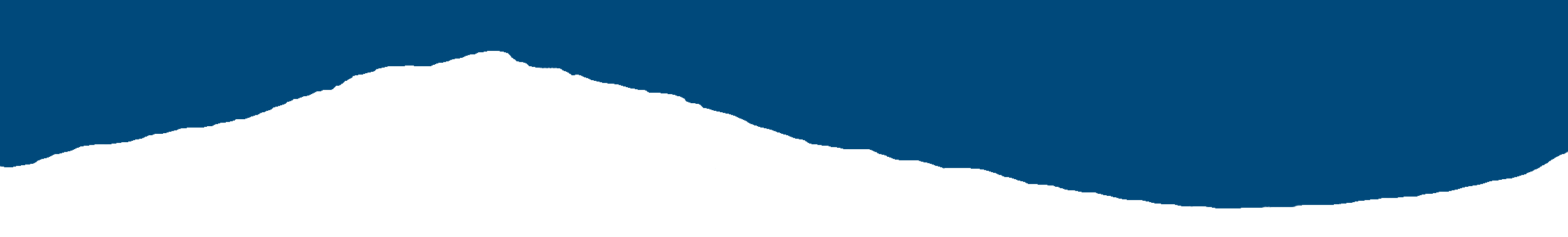 Research linked to water supply
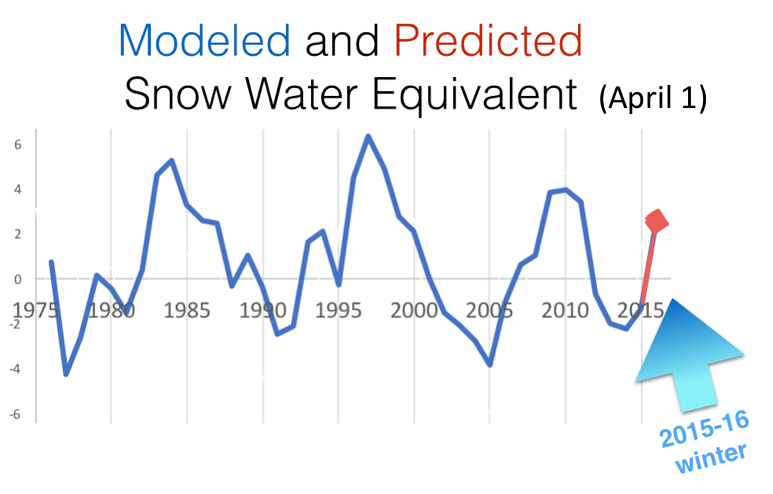 Verified!
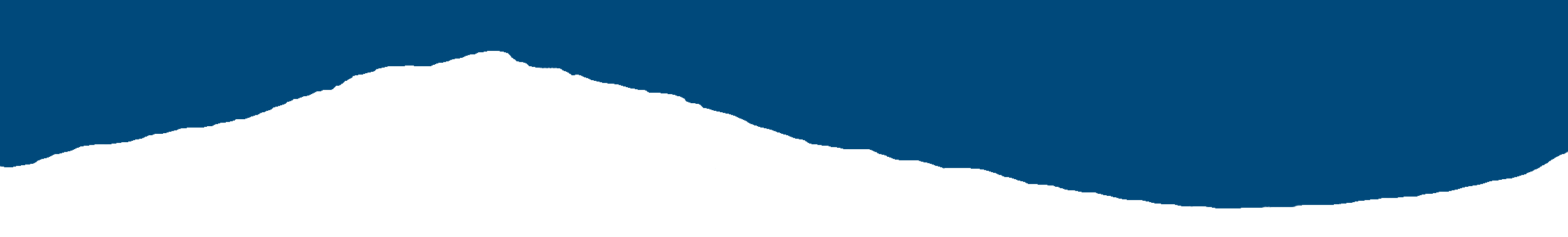 Research linked to water supply
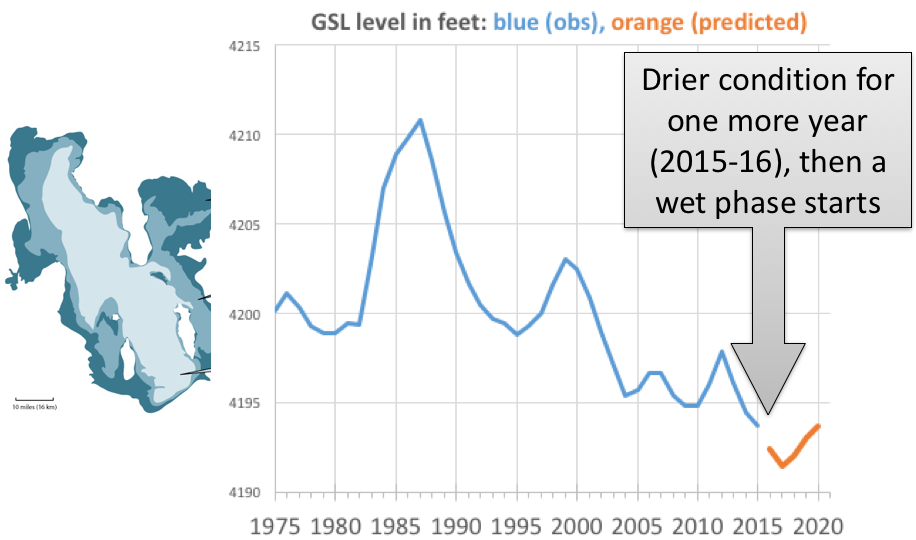 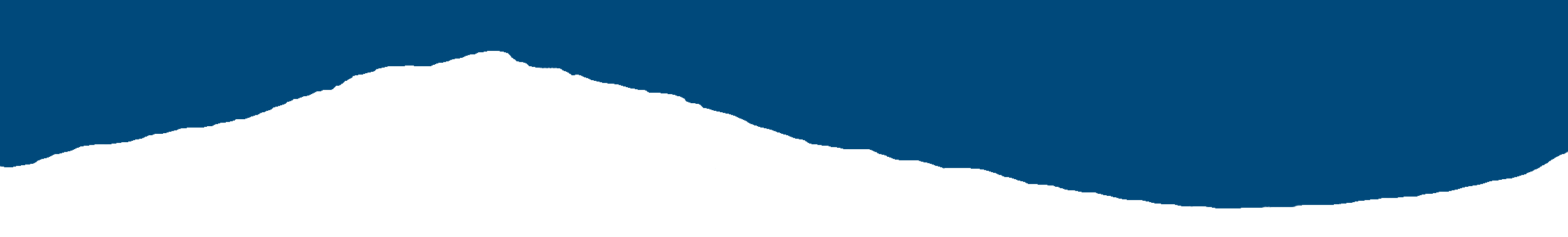 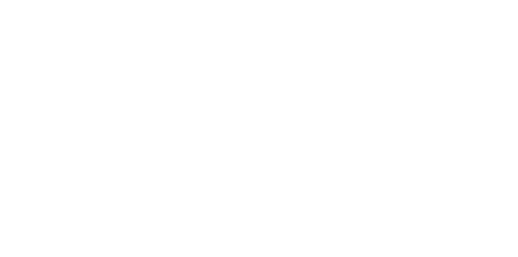 Future work:
Improve web tools:
	-Revamp data presentation for remaining networks
	-Phone app/irrigation scheduling
QA/QC
	-Back filling bad data
	-Automated systems
Station rebuilds
	-“Bullet proof” stations = less site visits/maintenance
Telemetry
	-Aging equipment causes intermittent reliability
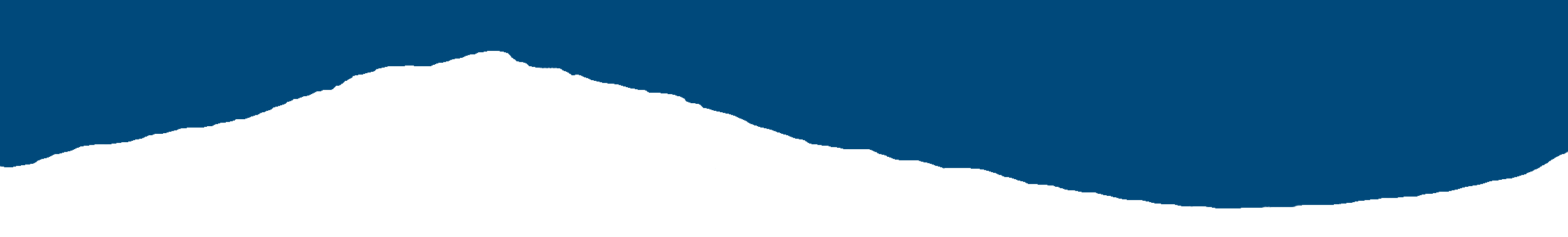 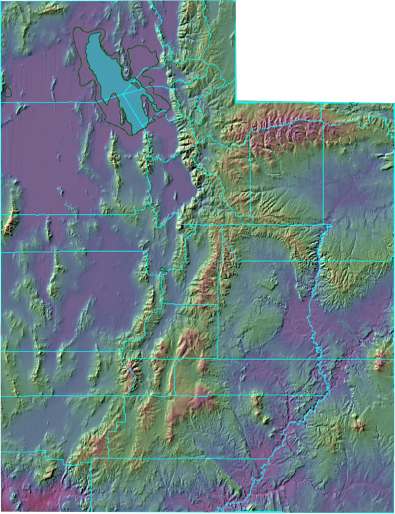 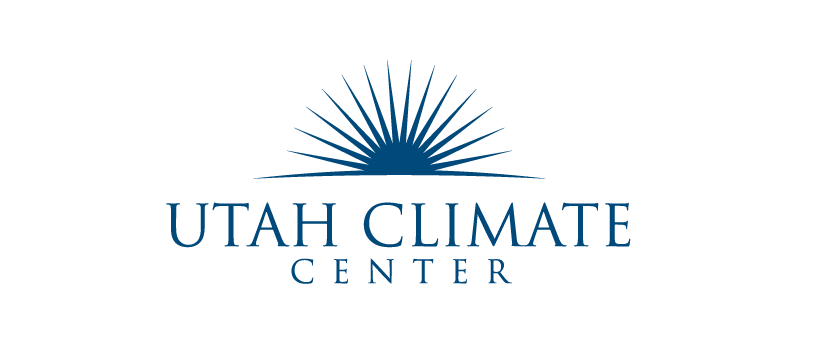 Thank you!